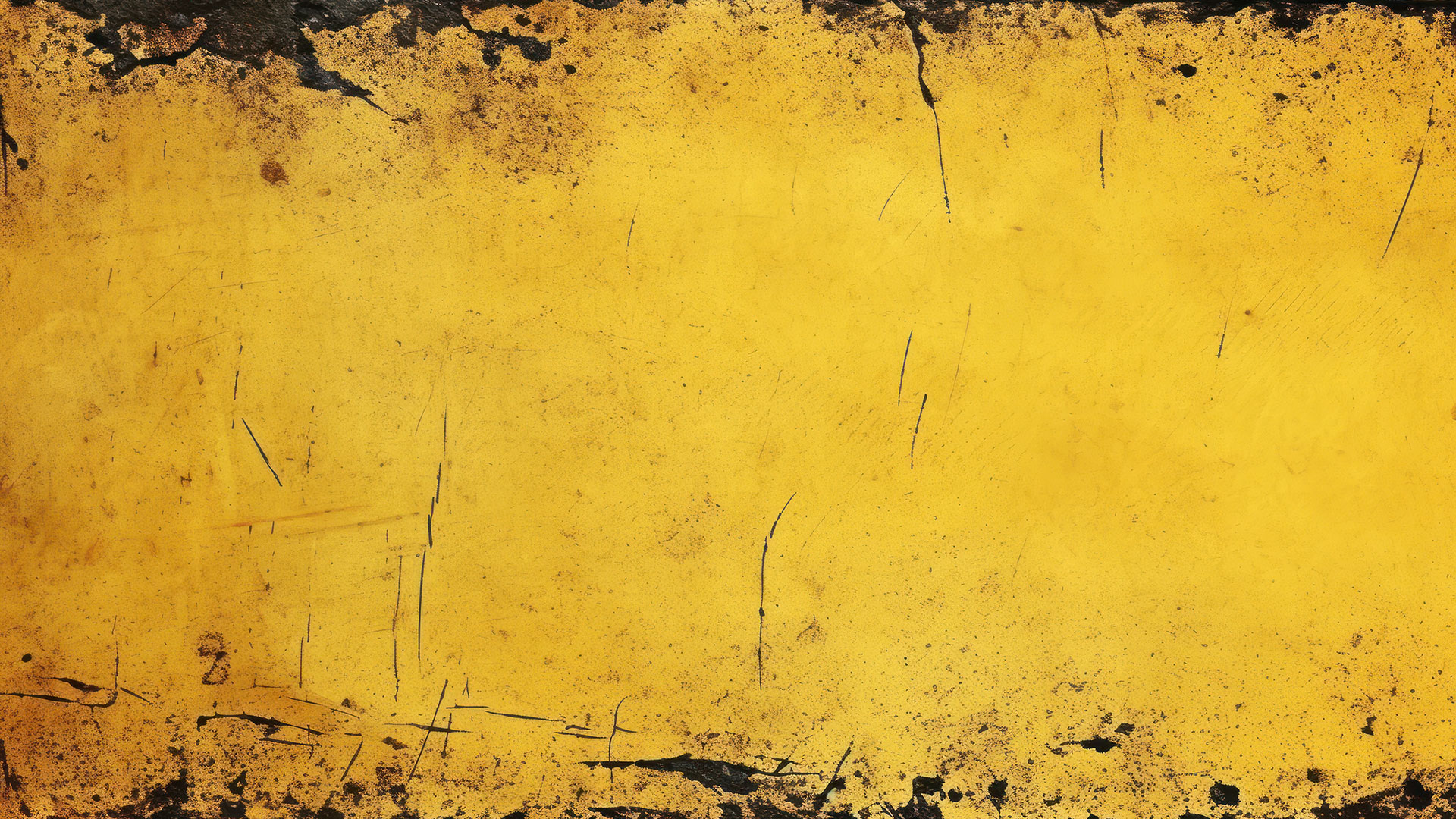 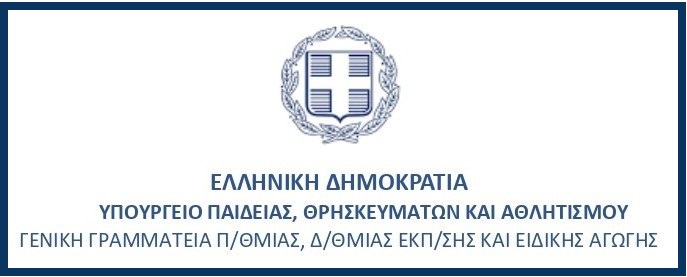 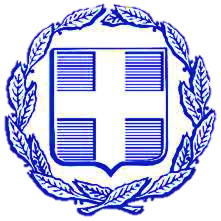 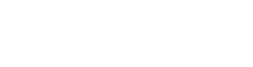 ΕΛΛΗΝΙΚΗ ΔΗΜΟΚΡΑΤΙΑ
ΥΟΥΡΓΕΙΟ ΠΑΙΔΕΙΑΣ, ΘΡΗΣΚΕΥΜΑΤΩΝ ΚΑΙ ΑΘΛΗΤΙΣΜΟΥ
ΓΕΝΙΚΗ ΓΡΑΜΜΑΤΕΙΑ Π/ΘΜΙΑΣ,Δ/ΘΜΙΑΣ ΕΚΠ/ΣΗΣ ΚΑΙ ΕΙΔΙΚΗΣ ΑΓΩΓΗΣ
Επιμόρφωση για την Ενδοσχολική Βία
 και τον Εκφοβισμό (Ε.ΒΙ.Ε.)
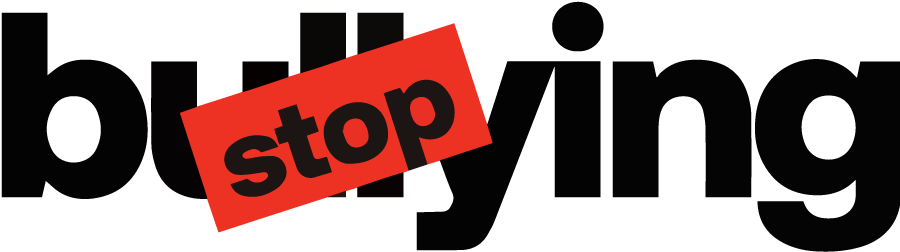 των τακτικών και των αναπληρωματικών μελών των τετραμελών ομάδων δράσης στις 116 Διευθύνσεις Α/θμιας και Β/θμιας Εκπαίδευσης της χώρας 
8-12 Ιουλίου 2024
1
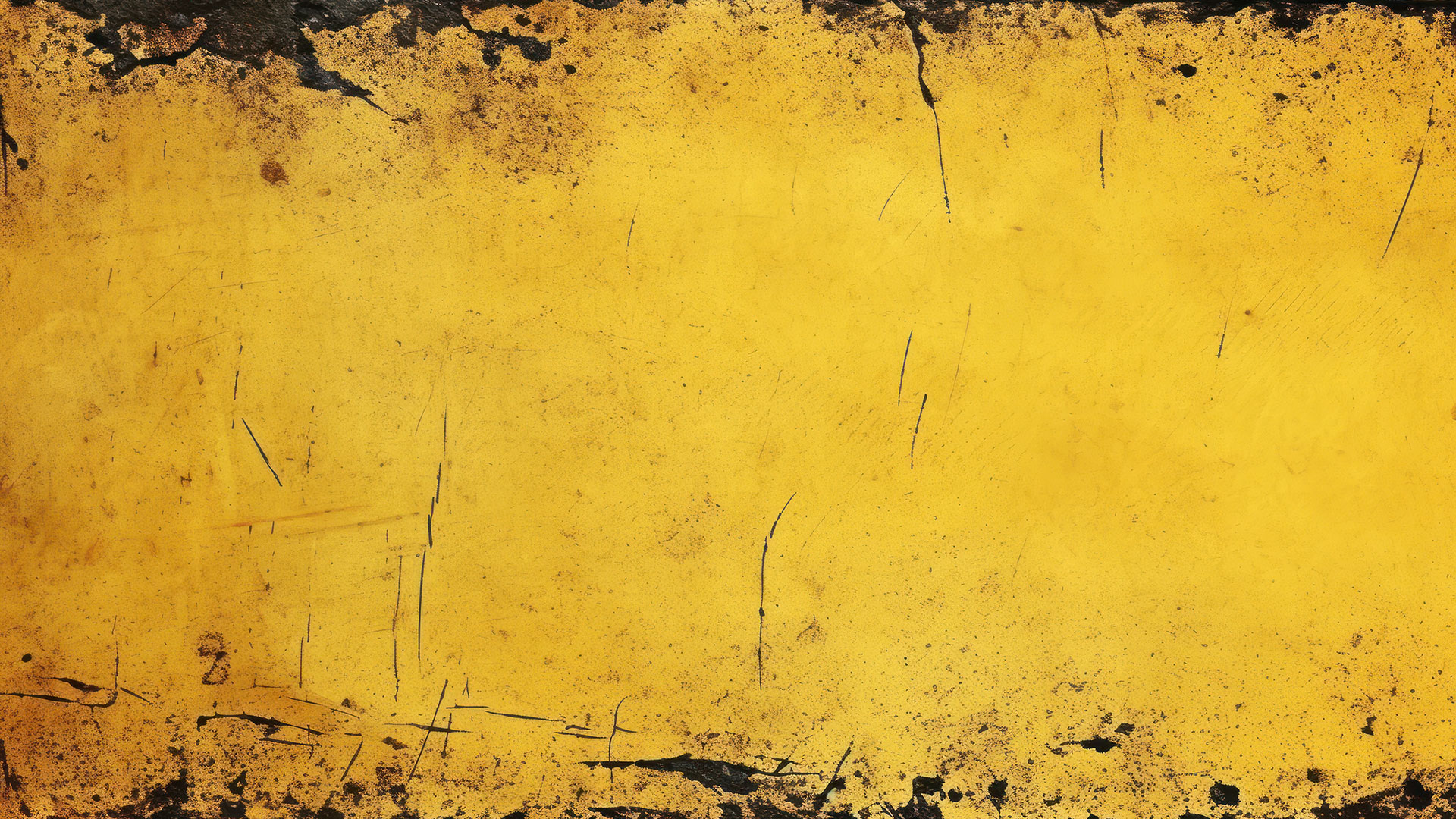 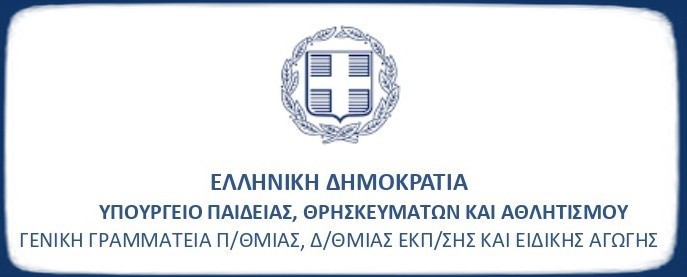 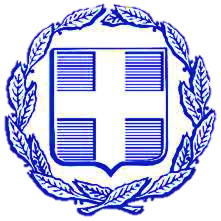 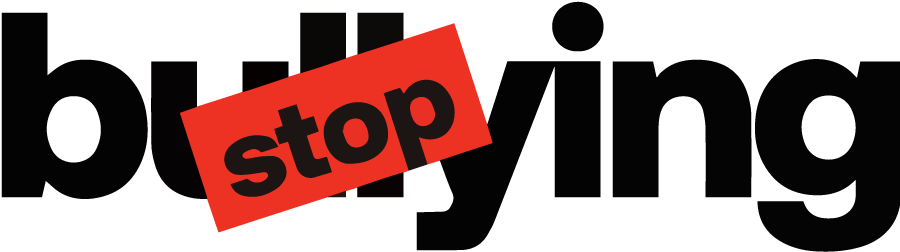 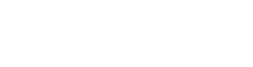 ΕΛΛΗΝΙΚΗ ΔΗΜΟΚΡΑΤΙΑ
ΥΟΥΡΓΕΙΟ ΠΑΙΔΕΙΑΣ, ΘΡΗΣΚΕΥΜΑΤΩΝ ΚΑΙ ΑΘΛΗΤΙΣΜΟΥ
ΓΕΝΙΚΗ ΓΡΑΜΜΑΤΕΙΑ Π/ΘΜΙΑΣ, Δ/ΘΜΙΑΣ ΕΚΠ/ΣΗΣ ΚΑΙ ΕΙΔΙΚΗΣ ΑΓΩΓΗΣ
«Τα Πρωτόκολλα της ειδικής ψηφιακής εφαρμογής (πλατφόρμας) 
– Η διαχείριση των περιστατικών»

Επιμέλεια παρουσίασης: Μαρούδας Η., Νικολόπουλος Β. & Ρέντζη Α.
2
ΜΕΡΟΣ Α΄: Η ΠΛΑΤΦΟΡΜΑ & ΤΑ ΠΡΩΤΟΚΟΛΛΑΕιδική ψηφιακή πλατφόρμα
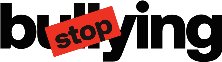 3
Δημιουργία – Σκοπός - Πρόσβαση
Δημιουργία: αναπτύσσεται και λειτουργεί, με την ευθύνη του Ινστιτούτου Τεχνολογίας Υπολογιστών και Εκδόσεων (Ι.Τ.Υ.Ε.) «Διόφαντος» 

Σκοπός: Υποστήριξη νέων δράσεων που εκπονούνται από το Ινστιτούτο Εκπαιδευτικής Πολιτικής (Ι.Ε.Π.) και το Ι.Τ.Υ.Ε. 

Πρόσβαση: μέσω της Ενιαίας Ψηφιακής Πύλης της Δημόσιας Διοίκησης (gov.gr-ΕΨΠ)
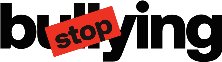 4
Περιεχόμενο
α) αποθετήριο σχεδίων δράσης και καλών πρακτικών, 
β) ενημερωτικό και επιμορφωτικό υλικό για τα μέλη της εκπαιδευτικής κοινότητας, 
γ) σύστημα εξ αποστάσεως, σύγχρονης και ασύγχρονης, επιμόρφωσης των εκπαιδευτικών και των μελών των ομάδων δράσης,
δ) σύστημα αποτύπωσης περιστατικών ενδοσχολικής βίας και εκφοβισμού (Ε.ΒΙ.Ε.), με δυνατότητα υποβολής αναφοράς, επώνυμης και ανώνυμης από μαθητές, καθώς και επώνυμης από γονείς και όσους έχουν την επιμέλεια μαθητών,
ε) σύστημα διαχείρισης του ανθρώπινου δικτύου εκπαιδευτικών για την αντιμετώπιση της ενδοσχολικής βίας και του εκφοβισμού (Ε.ΒΙ.Ε.),
στ) σύστημα διενέργειας ανώνυμων διαδικτυακών ερευνών προς τους μαθητές, με σκοπό την αποτίμηση της έκτασης του φαινομένου της ενδοσχολικής βίας και του εκφοβισμού (Ε.ΒΙ.Ε.),
ζ) σύστημα διαλειτουργικότητας με την κεντρική υπηρεσία πιστοποίησης χρηστών του Πανελλήνιου Σχολικού Δικτύου (Π.Σ.Δ.).
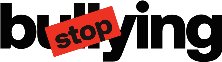 5
Ορισμοί - Πρωτόκολλα
Στο υλικό της πλατφόρμας, εκτός των άλλων, συμπεριλαμβάνονται:

Ορισμοί και εννοιολογικό υπόβαθρο 
της Ενδοσχολικής Βίας και του Εκφοβισμού (Ε.ΒΙ.Ε.): 
Ορισμός και χαρακτηριστικά
Διαφοροποίηση της Ε.ΒΙ.Ε. από άλλες μορφές επιθετικότητας
Μορφές της Ενδοσχολικής Βίας και του Εκφοβισμού 
Ρόλοι στην Ενδοσχολική Βία και τον Εκφοβισμό
Αξιολόγηση σοβαρότητας περιστατικών: ήπιο, μέτριο, σοβαρό
Αιτιολογικοί παράγοντες
Λανθασμένες αντιλήψεις για την Ε.ΒΙ.Ε.: Μύθοι και Αλήθειες
Επιπτώσεις της Ενδοσχολικής Βίας και του Εκφοβισμού 
Ενδείξεις Ενδοσχολικής Βίας και Εκφοβισμού
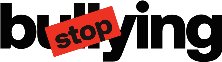 6
Πρωτόκολλα
Πρωτόκολλο Πρόληψης Ενδοσχολικής Βίας και Εκφοβισμού (Ε.ΒΙ.Ε.): 

Μέτρα πρόληψης Ενδοσχολικής Βίας και Εκφοβισμού σε επίπεδο σχολείου

Εκτίμηση κινδύνου Ενδοσχολικής Βίας και Εκφοβισμού.
Σχέδιο Δράσης πρόληψης φαινομένων Ε.ΒΙ.Ε. 
Κλίμα του Σχολείου.
Καλές Πρακτικές.
Σχολική διαμεσολάβηση ή διαμεσολάβηση συνομηλίκων.
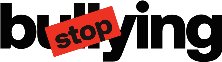 7
Μέτρα πρόληψης ενδοσχολικής βίας και εκφοβισμού σε επίπεδο εκπαιδευτικού

Μέντορες εκπαιδευτικοί 
Ανάδειξη κοινωνικών θεμάτων - εφαρμογή βιωματικών δραστηριοτήτων 
Διαχείριση τάξης 
Ενθάρρυνση της συνεργατικής μάθησης 
Δημιουργία κλίματος επικοινωνίας, εμπιστοσύνης και ασφάλειας  με τους μαθητές/τριες 
«Κουτί Επικοινωνίας»
Ώρα «Κοινωνία της Τάξης»
Στήριξη ευάλωτων μαθητών/τριών 
Συχνή επικοινωνία με τους γονείς/κηδεμόνες για την στήριξη ευάλωτων μαθητών/τριών
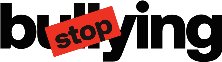 8
Μέτρα πρόληψης Ενδοσχολικής Βίας και Εκφοβισμού σε επίπεδο μαθητή/μαθήτριας

Στα κοινωνικά δρώμενα της σχολικής μονάδας, καθώς και στα μαθητικά συμβούλια 
Στα προγράμματα και στις εκδηλώσεις ευαισθητοποίησης 
Στη γνωστοποίηση στους/τις εκπαιδευτικούς των περιστατικών Ε.ΒΙ.Ε. 
Στην κατάρτιση του Σχεδίου Δράσης της σχολικής μονάδας
Σε προγράμματα συμβουλευτικής συνομηλίκων 
Στη στήριξη των συμμαθητών/τριών τους που έχουν υποστεί Ε.ΒΙ.Ε.
Σε δράσεις καλλιέργειας κοινωνικών δεξιοτήτων
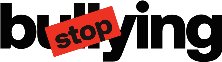 9
Μέτρα πρόληψης Ενδοσχολικής Βίας και Εκφοβισμού σε επίπεδο γονέων/κηδεμόνων

Τακτική επικοινωνία και συνεργασία σχολείου/οικογένειας  
Εκπαίδευση – επιμόρφωση  των γονέων/κηδεμόνων 
Συμβουλευτική στους γονείς/κηδεμόνες των μαθητών/τριών που διατρέχουν υψηλό κίνδυνο 
Συμμετοχή εκπροσώπων του Συλλόγου Γονέων και Κηδεμόνων σε επιτροπές και σε συνδιοργάνωση   εκδηλώσεων/δράσεων
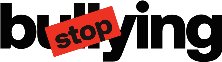 10
Πρωτόκολλο Διαχείρισης 
περιστατικών Ενδοσχολικής Βίας και Εκφοβισμού (Ε.ΒΙ.Ε.): 

Βήμα 1: Διερεύνηση του περιστατικού – Πρωτοβάθμια Εκπαίδευση

Συνάντηση/ενημέρωση με τους γονείς /κηδεμόνες που προέβησαν στην αναφορά
Συνάντηση με τον/την μαθητή/τρια που φέρεται να υπέστη Ε.ΒΙ.Ε.
Συνάντηση με τον/την μαθητή/τρια που άσκησε Ε.ΒΙ.Ε.
Συνάντηση με τους γονείς/κηδεμόνες του/της μαθητή/τριας που άσκησε Ε.ΒΙ.Ε.
Συνάντηση με τους ενισχυτές ή/και τους βοηθούς/συνεργούς εκείνων που άσκησαν Ε.ΒΙ.Ε.
 Συνάντηση με τους γονείς/κηδεμόνες του ενισχυτή ή/και του βοηθού/συνεργού εκείνων που άσκησαν Ε.ΒΙ.Ε.
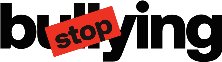 11
Πρωτόκολλο Διαχείρισης 
περιστατικών Ενδοσχολικής Βίας και Εκφοβισμού (Ε.ΒΙ.Ε.): 

Βήμα 1: Διερεύνηση του περιστατικού – Δευτεροβάθμια Εκπαίδευση

Συνάντηση με τον/την μαθητή/τρια που φέρεται να υπέστη Ε.ΒΙ.Ε.
Συνάντηση με τους γονείς/κηδεμόνες του/της μαθητή/τριας που φέρεται να υπέστη Ε.ΒΙ.Ε.
Συνάντηση με τον/την μαθητή/τρια που άσκησε Ε.ΒΙ.Ε.
Συνάντηση με τους γονείς/κηδεμόνες του/της μαθητή/τριας που άσκησε Ε.ΒΙ.Ε.
Συνάντηση με τους ενισχυτές ή/και τους βοηθούς/συνεργούς εκείνων που άσκησαν Ε.ΒΙ.Ε.
 Συνάντηση με τους γονείς/κηδεμόνες του ενισχυτή ή/και του βοηθού/συνεργού εκείνων που άσκησαν Ε.ΒΙ.Ε.
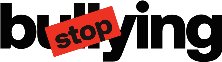 12
Βήμα 2: Εκτίμηση επιπέδου σοβαρότητας του περιστατικού: ήπιο, μέτριο, σοβαρό

Βήμα 3: Διαχείριση του περιστατικού
             
Ενδεικτικές παρεμβάσεις:
Παιδαγωγική συνεδρίαση
Παρέμβαση σε ατομικό επίπεδο ανάλογα με τον/την εμπλεκόμενο/η μαθητή/τρια
Συνεργασία με τους γονείς των  εμπλεκόμενων μαθητών/τριών
Παρέμβαση σε επίπεδο τάξης
Παρέμβαση σε επίπεδο σχολείου
Συνεργασία με το αρμόδιο ΚΕ.Δ.Α.Σ.Υ.
Συνεργασία με Ε.Δ.Υ. - παραπομπή στον/τη σχολικό ψυχολόγο ή/και κοινωνικό λειτουργό 
Συνάντηση/επικοινωνία με τους γονείς για λήψη βοήθειας από υπηρεσία ψυχικής υγείας
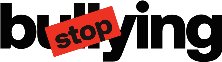 13
Ενδοσχολική Βία και Εκφοβισμός (Ε.ΒΙ.Ε.):
Διερεύνηση αναφοράς από το σχολείο
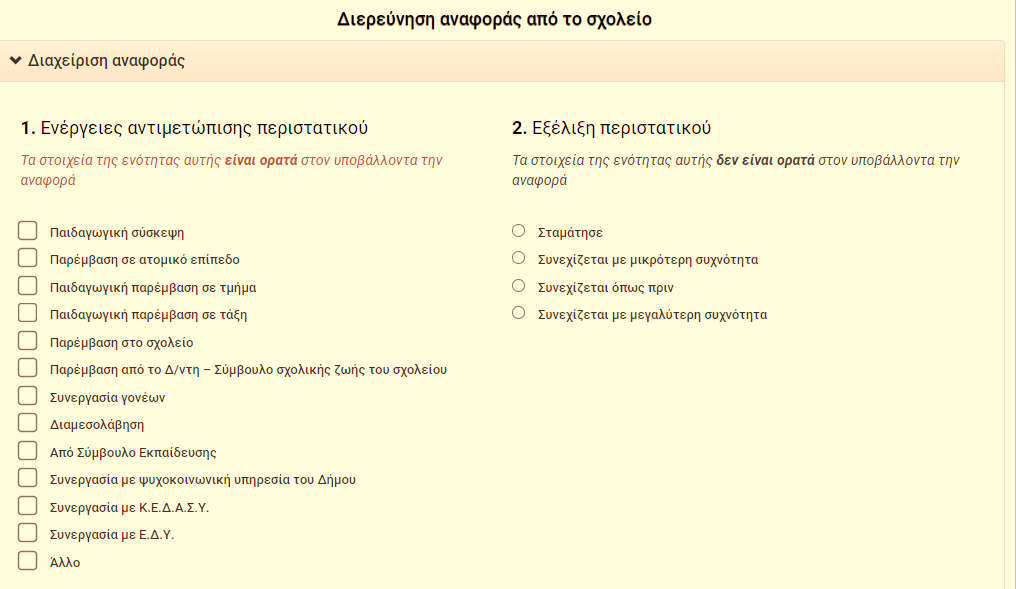 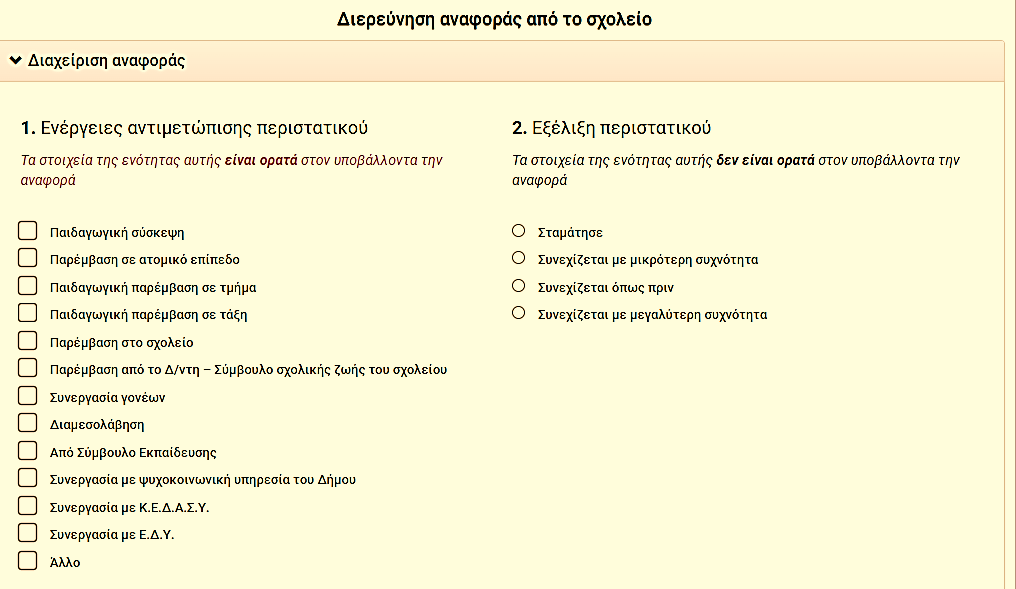 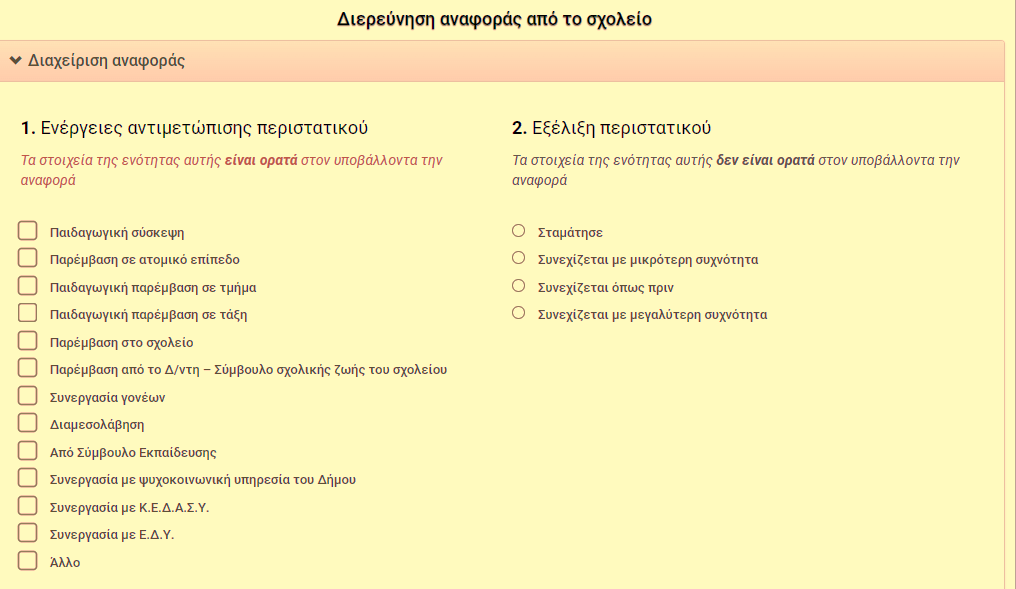 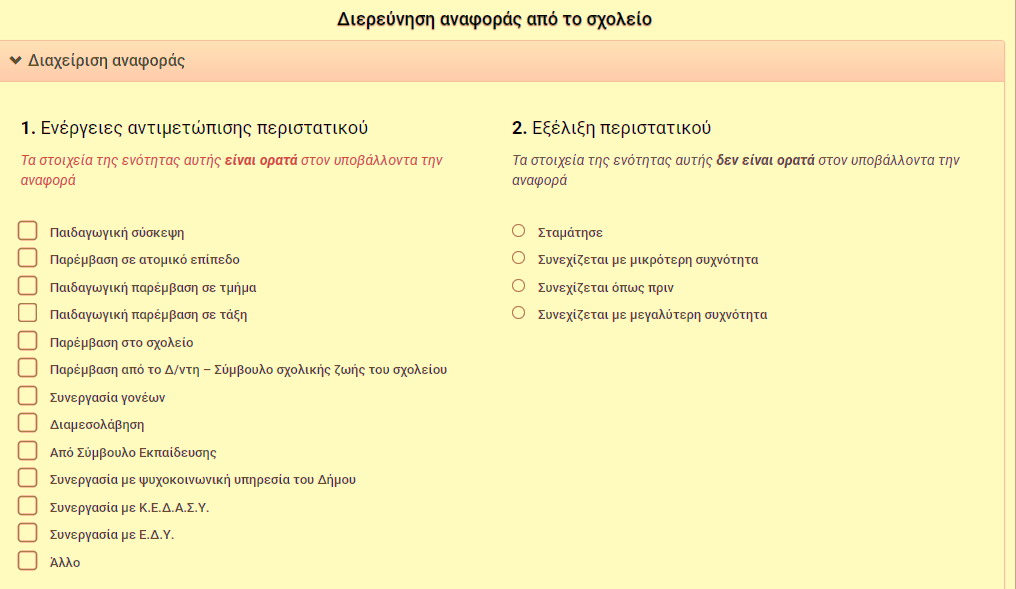 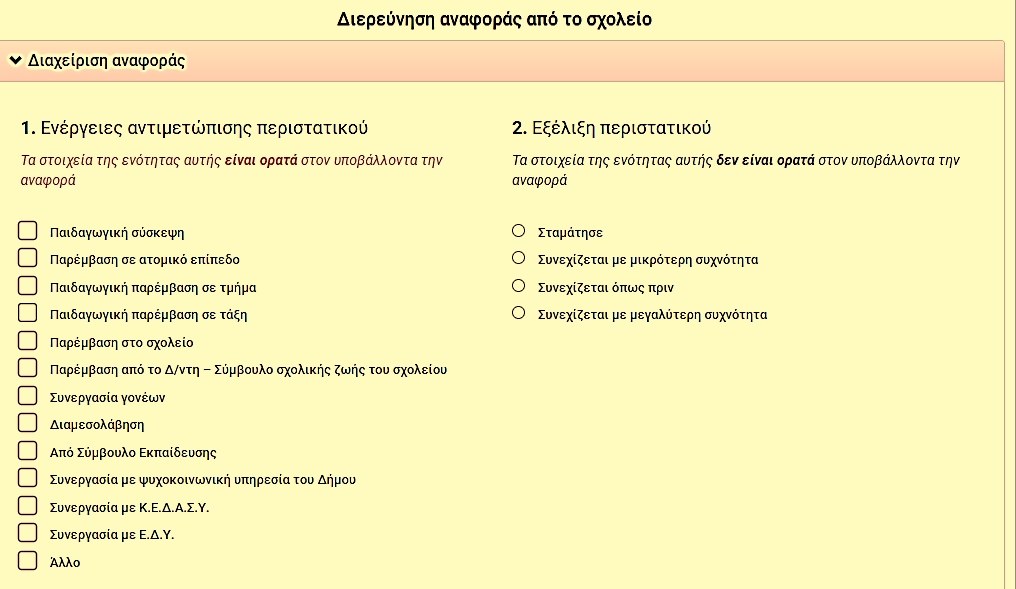 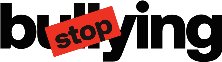 14
Ενδοσχολική Βία και Εκφοβισμός (Ε.ΒΙ.Ε.):
Οι ενέργειες που μπορεί να εφαρμόσει στη συνέχεια το σχολείο είναι οι ακόλουθες:
Να καταχωρήσει τις ενέργειες που εφαρμόστηκαν (ορατές στον υποβάλλοντα). 
Να καταχωρήσει σημειώσεις (δεν είναι ορατές στον υποβάλλοντα).
Να επισυνάψει αρχεία στην αναφορά (δεν είναι ορατά στον υποβάλλοντα).
Να κοινοποιήσει αρχεία (ορατά στον υποβάλλοντα).
Να αποθηκεύσει στον υπολογιστή του τα αρχεία που έχει ανεβάσει ο χρήστης.
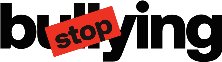 15
Ενδοσχολική Βία και Εκφοβισμός (Ε.ΒΙ.Ε.)
Οι ενέργειες που μπορούν να εκτελέσουν οι Τετραμελείς Ομάδες Δράσης είναι:
Να προβάλλουν στατιστικά με τις αναφορές που υποβλήθηκαν ανά μήνα για τα σχολεία ευθύνης τους 
Να προβάλλουν λίστα με τα περιστατικά που έχουν υποβληθεί στα σχολεία ευθύνης τους
Να αναζητήσουν με τον ΜΑΥ και να προβάλλουν μία συγκεκριμένη αναφορά και να δουν τις λεπτομέρειες χειρισμού της αναφοράς. 
Να δεσμεύσουν την αναφορά προκειμένου να αναλάβουν τον πλήρη χειρισμό της. Στη περίπτωση αυτή, οι ενέργειες που μπορούν να εφαρμόσουν είναι ίδιες με αυτές του σχολείου. (Οι υπεύθυνοι αποδέκτες του σχολείου δεν έχουν τη δυνατότητα να προσθέσουν ενέργεια στην αναφορά όσο αυτή είναι δεσμευμένη από τα μέλη της Τετραμελούς Ομάδας Δράσης).
Ο πρόεδρος της Τετραμελούς Ομάδας Δράσης και ο Διευθυντής του σχολείου έχουν τη δυνατότητα να επικοινωνήσουν μέσω της εφαρμογής με γραπτά μηνύματα.
16
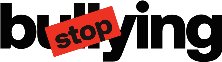 Πρακτικές Πρόληψης στο σχολείο
Εκτίμηση κινδύνου Ενδοσχολικής Βίας και Εκφοβισμού.
(Με ποιο τρόπο;)

Στην αρχή του διδακτικού έτους, καλό είναι οι εκπαιδευτικοί της τάξης ημερολόγια παρατήρησης μαθητών/τριών με αυξημένο κίνδυνο να ασκήσουν Ε.ΒΙ.Ε. όπου εν συντομία θα καταγράφονται κάποιες ενδείξεις επικινδυνότητας ως προς την συμπεριφορά των μαθητών/τριών αυτών. Καταγραφή των περιστατικών στο Ημερολόγιο Σχολικής Ζωής.

Επιβάλλεται η συνεργασία των εκπαιδευτιικών ΕΑΕ (Παράλληλη Στήριξη, Τμήμα Ένταξης), καθώς και των ψυχολόγων και κοινωνικών λειτουργών με τους/τις εκπαιδευτικούς της τάξης ως προς τον σχεδιασμό συμπεριληπτικών μαθησιακών περιβαλλόντων. 

Στρατηγικό Σχέδιο Δράσης πρόληψης φαινομένων Ε.ΒΙ.Ε.  (Όραμα και Αποστολή Σχολείου, Στόχοι, Χρόνος Επίτευξης Στόχων, Πίνακας SWOT: Εντοπισμός Πλεονεκτήματα ,Μειονεκτήματα εσωτερικού σχολικού περιβάλλοντος – Κίνδυνοι / Άπειλές , Ευκαιρίες Εξωτερικού Σχολικού Περιβάλλοντος, Χάραξη δράσεων με βάση τα παραπάνω).

Συνεργασία με τα αρμόδια ΚΕ.Δ.Α.Σ.Υ. Εμπλοκή των ΚΕ.Δ.Α.Σ.Υ. στην εφαρμογή επιμορφωτικών προγραμμάτων σε εκπαιδευτικούς και γονείς (Ν. 4823/΄2021).  

Δημιουργία Ομαδοσυνεργατικού και Συμπεριληπτικού Σχολικού Περιβάλλοντος (Ενδεικτικά: πχ δημιουργία αιθουσών ή κάποιων σημείων μέσα στην τάξη για ηρεμία και επαναφορά μαθητών/΄τριών με εκρήξεις θυμού, ολιγόλεπτα διαλείμματα brain breaks κατά την διάρκεια του μαθήματος).
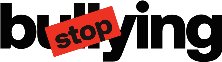 17
Πρακτικές Πρόληψης στο σχολείο
Άνοιγμα των σχολείων προς τους εκπροσώπους της Ελληνικής Αστυνομίας και των Εισαγγελικών Αρχών (Εισαγγελείς Ανηλίκων) ώστε να οργανωθούν από κοινού επιμορφώσεις, συναντήσεις ενημερωτικές για μαθητές/τριες, γονείς και το εκπαιδευτικό προσωπικό. Οφείλουμε να αλλάξουμε την αντίληψη ότι η Αστυνομία συνδέεται μόνο με συλλήψεις ανηλίκων και οι εισαγγελείς με την υποβολή ποινών. 

Άνοιγμα των σχολείων και δημιουργία δικτύων συνεργασίας με ΄δημόσιους φορείς που σχετίζονται με την ψυχική υγεία (πχ ΚΕΘΕΑ, Κέντρα Ψυχικής Υγείας, Ιατροπαιδαγωγικά Κέντρα, Νοσοκομεία Παίδων, κτλ.)

Ανάπτυξη δικτύων συνεργασίας των σχολείων μεταξύ τους σε τοπικό και ευρύτερο επίπεδο για ανταλλαγή ιδεών, εμπειριών, δημιουργία κοινών εκδηλώσεων και ενδοϋπηρεσακών επιμορφωτικών προγραμμάτων

Συνεργασία των σχολείων γενικής αγωγής με τοπικές ΣΜΕΑΕ. Α/θμιας και Β/θμιας Εκπ/σης. Οι εκπαιδευτικοί που προσφέρουν έργο σε ΣΜΕΑΕ έχουν εμπειρία και εξειδίκευση στην αντιμετώπιση κρίσιμων περιστατικών, επομένως, θα ήταν χρήσιμη η οργάνωση ενδοϋπηρεσιακών επιμορφώσεων σε συνεργασία μαζί τους. Επιπρόσθετα, τα μέλη Ε.Ε.Π. των Σ.Μ.Ε.Α.Ε. (ψυχολόγοι, κοινωνικοί λειτουργοί, εργοθεραπευτές/τριες, λογοθεραπευτές/τριες, κτλ.) μπορούν να συμβάλουν σημαντικά σε αυτό το πλαίσιο.

  Συνεργασία των σχολείων που έχουν στο μαθητικό τους δυναμικό μαθητές/τριες από Δομές Φιλοξενίας Ανηλίκων (απομάκρυνση ανηλίκου από την οικογένεια κατόπιν εισαγγελικής παρέμβασης) με το επιστημονικό προσωπικό των δομών αυτών. 

Ενθάρρυνση των σχολείων να εφαρμόζουν εκπαιδευτικά προγράμματα πρόληψης τα οποία μπορούν να βρουν στην Ειδιική Ψηφιαική Πλατφόρμα STOP BULLYING και στο Προσβάσιμο Ψηφιακό Εκπαιδευτικό Υλικό «Σχεδι@ζω για όλους» του Ι.Ε.Π.
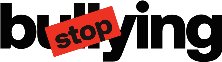 18
Πρακτικές Διαχείρισης στο σχολείο
Τί μπορεί να γίνει όταν η οικογένεια αυτού/ής που ασκεί Ε.ΒΙ.Ε. δεν συνεργάζεται;
 
Υπάρχει θεσμικό πλαίσιο στο οποίο το σχολείο μπορεί να στηριχτεί: Άρθρο 11 του Ν.4823/2021 και η με αρ. πρωτ. 138415/Δ3/4-12-2023 εγκύκλιος.
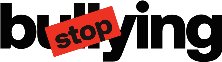 19
ΠΑΡΑΠΟΜΠΗ ΣΤΟ ΚΕ.Δ.Α.Σ.Υ. ΑΝ ΥΠΑΡΧΕΙ ΔΥΣΧΕΡΗΣ ΣΥΝΕΡΓΑΣΙΑΣ ΜΕ ΓΟΝΕΙΣ (Άρθρο11, Παρ. 8αγ και 9, Ν.4823/2021)
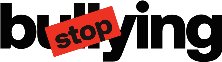 20
Μέρος Β΄, Ενδοσχολική Βία και Εκφοβισμός (Ε.ΒΙ.Ε.): 
Ενδεικτικές περιπτώσεις διαχείρισης
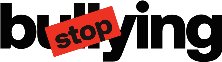 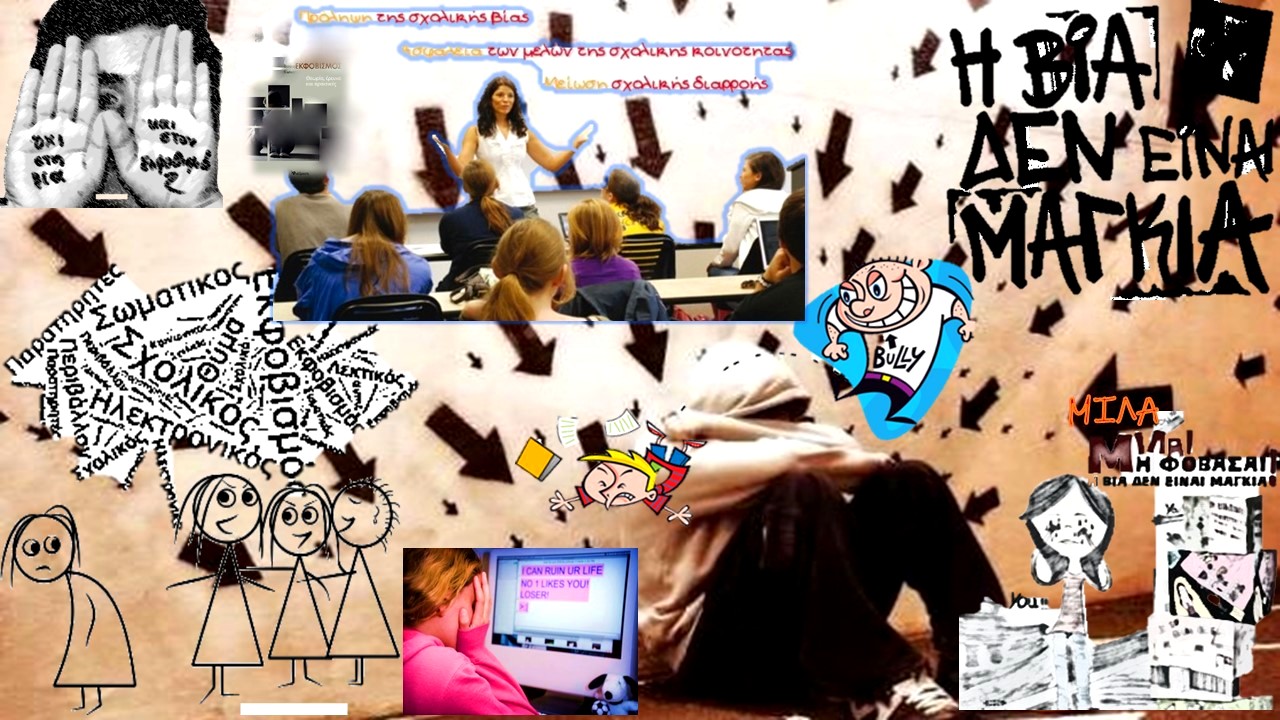 21
Ενδοσχολική Βία και Εκφοβισμός (Ε.ΒΙ.Ε.): Εισαγωγή…
Η βία και στον σχολικό χώρο δεν είναι ένα νέο κοινωνικό φαινόμενο…
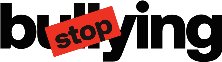 22
Ενδοσχολική Βία και Εκφοβισμός (Ε.ΒΙ.Ε.): Σήμερα…
---> Φτάσαμε λοιπόν να έχουμε, σχεδόν σε καθημερινή βάση, πανελλαδικά δελτία φαινομένων βίας ανηλίκων, που σοκάρουν…
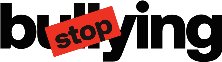 23
Ενδοσχολική Βία και Εκφοβισμός (Ε.ΒΙ.Ε.): Άσκηση
Εξετάστε αν τα παρακάτω παραδείγματα αποτελούν φαινόμενα Ε.ΒΙ.Ε.

Παράδειγμα 1

Στην αυλή του σχολείου μια ομάδα παιδιών παίζει μπάσκετ. Ξαφνικά, δύο μαθητές πιάνονται στα χέρια, ανταλλάσσουν χτυπήματα και βρισιές. Οι παρευρισκόμενοι μαθητές, χωρισμένοι σε ομάδες, φωνάζουν τα ονόματα των παιδιών και τα παροτρύνουν να συνεχίσουν τον καυγά, ενώ άλλοι μαθητές κάθονται απαθείς και τους κοιτάνε.
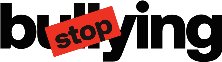 24
Ενδοσχολική Βία και Εκφοβισμός (Ε.ΒΙ.Ε.): Άσκηση
Παράδειγμα 2

Είχε παρατηρηθεί ότι στη διάρκεια του μεγαλύτερου μέρους του πρώτου τετραμήνου ο Π. έκανε πολλή παρέα με μια συγκεκριμένη ομάδα μαθητών και συχνά κάθονταν μαζί στην τάξη και προσφέρονταν να δουλέψουν μαζί σε σχολικά projects. Τις τελευταίες, όμως, εβδομάδες παρατηρείτε ότι, όταν ο Π. κάθεται μαζί τους, τον αγνοούν και φέρονται λες και δεν είναι παρών. Αυτήν την περίοδο ο Π. έχει αρχίσει να κάθεται στην απέναντι μεριά της τάξης, ενώ φαίνεται μελαγχολικός.
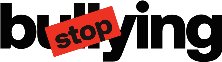 25
Ενδοσχολική Βία και Εκφοβισμός (Ε.ΒΙ.Ε.): Άσκηση
Παράδειγμα 3

Στο σημερινό μάθημα, οι μαθητές παρουσίασαν τις εργασίες τους αναφορικά με το γενεαλογικό τους δέντρο. Όταν παρουσιάζει την εργασία του ο Μ., ο οποίος κατάγεται από τη Νιγηρία, παρατηρείτε ότι μια ομάδα παιδιών γελάει και φωνάζει «τι παράξενο!».
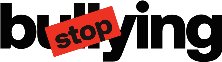 26
Ενδοσχολική Βία και Εκφοβισμός (Ε.ΒΙ.Ε.): 1η Μελέτη Περίπτωσης
---> Ημερομηνία και ώρα υποβολής αναφοράς:  9/4/2024, 23:15 

---> Η αναφορά υπεβλήθη από: Γονέα	 ---> Ημερομηνία περιστατικού: 1-2-2024

---> Βαθμίδα Εκπαίδευσης: Πρωτοβάθμια, Νηπιαγωγείο.	

---> Χρόνος που συνέβη το περιστατικό: Καθ’ όλη τη διάρκεια της πρωινής ζώνης.

---> Τόπος που συνέβη το περιστατικό: Μέσα και έξω από την τάξη.

---> Επαναλαμβανόμενο: Περισσότερες από 20.

---> Περιγραφή περιστατικού:
«Ένα συγκεκριμένο παιδί απειλεί συνεχώς το δικό μου παιδί, πώς αν δεν χτυπήσει παιδιά που του υποδεικνύει, θα χτυπήσει τον ίδιο. Τον κυνηγά να τον χτυπήσει και το παιδί μου κρύβεται πίσω από την δασκάλα. Η οποία δασκάλα είναι η μαμά του συγκεκριμένου παιδιού και δεν κάνει απολύτως τίποτα».
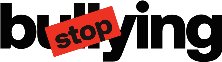 27
Ενδοσχολική Βία και Εκφοβισμός (Ε.ΒΙ.Ε.)
1η Μελέτη Περίπτωσης
1  Χαρακτηρισμός περιστατικού
1.1 Εντός αρμοδιότητας Πλατφόρμας: ΝΑΙ
1.2 Βάσιμη: ΝΑΙ
1.3 Είδος Ε.ΒΙ.Ε.: Εκβιαστική, σωματική
1.4 Ιδιαίτερο χαρακτηριστικό: Εμπλέκεται εκπαιδευτικός, η οποία κατηγορείται ότι, ως μητέρα του ασκούντος Ε.ΒΙ.Ε., παραμένει μεροληπτικά αδρανής.
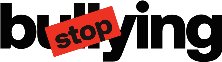 28
Ενδοσχολική Βία και Εκφοβισμός (Ε.ΒΙ.Ε.)
2. Διαχείριση περιστατικού (1/3)
Αρχικά, εξέταση ενδεχόμενης δέσμευσης περιστατικού από την 4μελή Ομάδα Δράσης, ένεκα εμπλοκής εκπαιδευτικού. Ακόλουθα:
2.1 Καλό είναι να υπενθυμίζεται στους/στις εκπαιδευτιούς η σύσταση του Υ.ΠΑΙ.Θ.Α. με σχετική εγκύκλιο και τις διατάξεις του Π.Δ. 79/2017, που ορίζει πως για παιδαγωγικούς και δεοντολογικούς λόγους καλό είναι να αποφεύγουν οι εκπαιδευτικοί να αναλαμβάνουν τμήματα όπου φοιτούν τα παιδιά τους. 
2.2 Οι υπεύθυνοι ανάληψης περιστατικών Ε.ΒΙ.Ε. οφείλουν να δράσουν όσο το δυνατόν αμεσότερα. Εάν θεωρούν ότι το περιστατικό αυτό επηρεάζει την ομαλή λειτουργία όλου του σχολείου, τότε προγραμματίζεται άμεσα συμβούλιο του Συλλόγου Διδασκόντων. 
2.3 Υπάρχει επαναληπτικότητα στο γεγονός; Υπάρχει ποικιλότητα στις μορφές επιθετικότητας του παιδιού που ασκεί Ε.ΒΙ.Ε.; Από πότε ξεκίνησε; Πόσο συχνά; Υπάρχουν σχετικές εκθέσεις από το ΚΕ.Δ.Α.Σ.Υ. για κάποια από τα παιδιά; Συλλογή πληροφοριών μέσω ημερολογίων παρατήρησης του/της μαθητή/τριας του παιδιού που ασκεί Ε.ΒΙ.Ε. Συλλογή πληροφοριών από το ημερολόγιο σχολικής ζωής, καθώς και καταγραφή περιστατικών εκεί
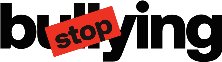 29
Ενδοσχολική Βία και Εκφοβισμός (Ε.ΒΙ.Ε.)
2. Διαχείριση περιστατικού  (2/3)
2.4 Εμπλοκή της Ε.Δ.Υ. (εάν υπάρχει) Άμεση εμπλοκή του ΚΕ.Δ.Α.Σ.Υ. εάν υπάρχουν εκθέσεις αξιολόγησης για τα εμπλεκόμενα παιδιά. 
2.5 Ορίζεται συνάντηση με τους γονείς των εμπλεκόμενων παιδιών ξεχωριστά. Πρόταση στους γονείς του παιδιού που ασκεί Ε.ΒΙ.Ε., καθώς και στους γονείς των παρατηρητών/τριών (εάν αυτοί/ες έχουν, επίσης, δυσκολίες συμπεριφοράς) για αξιολόγηση των παιδιών από το ΚΕ.Δ.Α.Σ.Υ. (εάν δεν υπάρχουν σχετικές εκθέσεις αξιολόγησης).
2.6  Εάν η έκβαση των συναντήσεων αυτών δεν είναι θετική, υπάρχει άρνηση της οικογένειας να αποδεχτεί την κατάσταση και να παρέμβει, τότε καλό είναι να εφαρμοστεί το θεσμικό πλαίσιο που προαναφέρθηκε και να κληθεί είτε ο/η αρμόδιος/α Σχολικός Σύμβουλος Ειδικής Αγωγής και Ενταξιακής Εκπαίδευσης είτε ο/η Σύμβουλος Νηπιαγωγών. Επιπρόσθετα, ο Σύλλογος Διδασκόντων συντάσσει σχετικό πρακτικό μαζί με έκθεση παιδαγωγική (και από την ΕΔΥ αν υπάρχει στο σχολείο), όπου δίνεται περιγραφή των βασικών δυσκολιών του παιδιού στην σχολική προσαρμογή, καθώς και των τρόπων διαχείρισης αυτών ως τώρα. 
2.7 Παιδαγωγικές παρεμβάσεις που θα αφορούν την κοινωνικοσυναισθηματική ενδυνάμωση όλων των εμπλεκομένων στο περιστατικό μέσω των εργαστηρίων δεξιοτήτων, του υλικού της πλατφόρμας, καθώς και του υλικού από το prosvasimo του ΙΕΠ
30
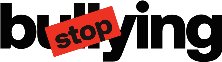 Ενδοσχολική Βία και Εκφοβισμός (Ε.ΒΙ.Ε.)
2  Διαχείριση περιστατικού  (3/3)
2.8 Σχεδιασμός στρατηγικών σχεδίων δράσης για την αντιμετώπιση του περιστατικού (όραμα, στόχοι, προσδιορισμός του χρόνου επίτευξης των στόχων, καταγραφή εσωτερικού και εξωτερικού περιβάλλοντος ως προς τα μειονεκτήματα και πλεονεκτήματα που τα πλαισιώνουν, σχεδιασμός ενεργειών) .
2.9 Η διαχείριση και αντιμετώπιση των περιστατικών Ε.ΒΙ.Ε., ανάλογα με τον βαθμό σοβαρότητας αποτελεί μια μακροπρόθεσμη διαδικασία που χρειάζεται διεπιστημονική συνεργασία και εμπλοκή όλων των φορέων που σχετίζονται με αυτή την θεματική, εντός και εκτός της σχολικής κοινότητας. 
2.10 Οργάνωση επιμορφωτικών συναντήσεων και ενδοϋπηρεσιακών επιμορφώσεων για γονείς και εκπαιδευτικούς σε συνεργασία με ειδικούς επιστήμονες ψυχικής υγείας μικρών παιδιών, εγκληματολόγους με εμπειρία στην παραβατικότητα ανηλίκων, καθώς και με φορείς, όπως πχ δημόσια νοσοκομεία και ιατροπαιδαγωγικά κέντρα, κέντρα ψυχικής υγείας, εισαγγελία ανηλίκων, ελληνική αστυνομία, κτλ. 
2.11 Ό,τι ενέργεια εφαρμόζεται από το εκπαιδευτικό προσωπικό που αφορά το περιστατικό πρέπει να μπει και στην πλατφόρμα με τρόπο χρηστικό.
31
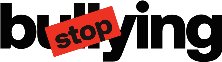 Ενδοσχολική Βία και Εκφοβισμός (Ε.ΒΙ.Ε.): 2η Μελέτη Περίπτωσης
---> Η αναφορά υπεβλήθη από: Γονέα

---> Βαθμίδα Εκπαίδευσης: Δευτεροβάθμια, ΕΕΕΕΚ.   

---> Χρόνος που συνέβη το περιστατικό: Καθ’ όλη τη διάρκεια της πρωινής ζώνης.

---> Τόπος που συνέβη το περιστατικό: Μέσα και έξω από την τάξη.

---> Επαναλαμβανόμενο: Περισσότερες από 20.

---> Περιγραφή περιστατικού:
«Ένα συγκεκριμένο αυτιστικό παιδί χτυπάει το παιδί μου και άλλα παιδιά και τους δασκάλους. Μια φορά ήρθε ασθενοφόρο και πήρε τον δάσκαλο. Τί θα γίνει; Το παιδί αρνείται να πάει σχολείο. Την άλλη φορά ήρθε με πρησμένο μάτι. Οι γονείς του δεν το παραδέχονται και λένε ότι δεν τα κάνει αυτά στο σπίτι και φταίει το σχολείο. Όμως οι δάσκαλοι τρώνε ξύλο και δεν μπορούν να τον κάνουν καλά. Ο γιος μου λέει ότι το παιδί αυτό έρχεται χτυπημένο στο σχολείο.
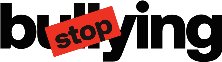 32
Ενδοσχολική Βία και Εκφοβισμός (Ε.ΒΙ.Ε.)
2η Μελέτη Περίπτωσης
1  Χαρακτηρισμός περιστατικού
1.1 Εντός αρμοδιότητας Πλατφόρμας: ΝΑΙ
1.2 Βάσιμη: ΝΑΙ
1.3 Είδος Ε.ΒΙ.Ε.: Σωματική
1.4 Ιδιαίτερο χαρακτηριστικό: Συμβαίνει σε ΣΜΕΑΕ. Πρόκειται για παιδί με διάγνωση ΔΑΦ με συννοσηρότητα σοβαρών συναισθηματικών και συμπεριφορικών δυσκολιών.
1.5. Ο γονιός έμμεσα καταγγέλει και πιθανή σωματική κακοποίηση του παιδιού που ασκεί Ε.ΒΙ.Ε. από την οικογένειά του. 
2. Αρχικά, εξέταση ενδεχόμενης δέσμευσης περιστατικού από την 4μελή Ομάδα Δράσης, ένεκα ότι πρόκειται για περιστατικό εκτεταμένης σωματικής βίας εναντίον μαθητών/τριών και εκπαιδευτικών.
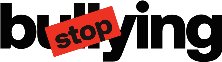 33
Ενδοσχολική Βία και Εκφοβισμός (Ε.ΒΙ.Ε.)
Διαχείριση περιστατικού  (1/2)
Οι υπεύθυνοι αποδέκτες αναφορών της σχολικής μονάδας ενεργούν άμεσα σε συνεργασία με την τετραμελή ομάδα δράσης της αρμόδιας Διεύθυνσης Δευτεροβάθμιας Εκπαίδευσης.
Διερεύνηση του περιστατικού μέσα από πηγές του σχολείου (ημερολόγια σχολικής ζωής, παρατήρησης, πρακτικά Σ.Δ., κτλ.)
Υπάρχουν ενδείξεις παραμέλησης και ενδοοικογενειακής βίας (;) Το παιδί παρακολουθείται από παιδοψυχίατρο (;) 
Σύσκεψη του Συλλόγου Διδασκόντων, καθώς το περιστατικό επηρεάζει αρνητικά την λειτουργία του σχολείου. Πρόσκληση του αρμόδιου Συμβούλυο Ειδικής Αγωγής & Ενταξιακής Εκπ/σης να παραβρίσκεται στο συμβούλιο αυτό. Πρόσκληση και της οικογένειας να παραβρεθεί (όχι απαραίτητα στη συγκεκριμένη σύσκεψη, αλλά σε επόμενη, ώστε να οργανωθεί η προετοιμασία της). 
Συνάντηση με τους γονείς των εμπλεκομένων στο περιστατικό (ξεχωριστές συναντήσεις)
Άμεση συνεργασία με το ΚΕ.Δ.Α.Σ.Υ. αποστολή πρακτικού Συλλόγου Διδασκόντων για το περιστατικό μαζί με έκθεση περιγραφική που να περιλαμβάνει και τις παρεμβάσεις που έχουν ήδη γίνει, ακολουθώντας το νομοθετικό πλαίσιο.
34
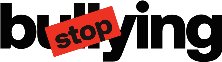 Ενδοσχολική Βία και Εκφοβισμός (Ε.ΒΙ.Ε.)
Διαχείριση περιστατικού   (2/2)
Να εξεταστεί η πιθανότητα συνεργασίας με τον/την παιδοψυχίατρο που παρακολουθεί το παιδί (αν παρακολουθείται) ως προς το να δοθούν κατευθυντήριες οδηγίες για τον τρόπο διαχείρισης του μαθητή/της μαθήτριας σε περιστατικό κρίσης. 
Αμεση παρέμβαση για υποστήριξη της οικογένειας του μαθητή από ασκεί βίαιη συμπεριφορά από τον/την Κ.Λ. της  σχολικής μονάδας σε συνεργασία με τον/την Κ.Λ. της 4μελούς Ομάδας Δράσης. Συνεργασία με την τοπική κοινωνική υπηρεσία και διακριτική διερεύνηση για πιθανή εύρεση φακέλου άλλων καταγγελιών για την οικογένεια αυτή.
Εάν η οικογένεια δεν συνεργάζεται, συστήνεται να υπάρξει παρέμβαση της 4μελούς Ομάδας Δράσης σε συνεργασία με την σχολική μονάδα. 
Εάν υπάρχουν ξεκάθαρες ενδείξεις για παραμέληση και ενδο-οικογενειακή βία με τον μαθητή που ασκεί τηn E.BI.E. είναι υποχρεωτική η αναφορά στις αρμόδιες διωκτικές αρχές (άρθρο 130 του Ν. 5090/2024 όπως αντικατέστησε το άρθρο 23 του Ν.3500/2006 ).
35
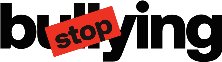 Ν.5090/2024 όπως αντικατέστησε το άρθρο 23 του Ν. 3500/2006
1. Παιδαγωγός, εκπαιδευτικός, μέλος του ειδικού εκπαιδευτικού προσωπικού ή του ειδικού βοηθητικού προσωπικού της πρωτοβάθμιας ή δευτεροβάθμιας εκπαίδευσης, κοινωνικός λειτουργός, ψυχολόγος, επιμελητής, προπονητής ή γιατρός που παρέχει τις υπηρεσίες του σε ανήλικο, ο οποίος κατά την εκτέλεση των καθηκόντων του πληροφορείται ή διαπιστώνει με οποιονδήποτε τρόπο, ότι έχει διαπραχθεί σε βάρος ανηλίκου έγκλημα ενδοοικογενειακής βίας, υποχρεούται να το αναφέρει αμελλητί στις αρμόδιες διωκτικές αρχές. Την ίδια υποχρέωση έχει ιατρός που με βάση σοβαρά αντικειμενικά ευρήματα της ιατρικής εξέτασης διαπιστώνει ότι έχει διαπραχθεί σε βάρος ενηλίκου έγκλημα ενδοοικογενειακής βίας.
 2. Τα πρόσωπα της παρ. 1, που προβαίνουν σε αναφορά εγκλήματος ενδοοικογενειακής βίας δεν εγκαλούνται, δεν ενάγονται, δεν διώκονται πειθαρχικά, δεν απολύονται, ούτε υφίστανται άλλου είδους κυρώσεις ή δυσμενή μεταχείριση, για το περιστατικό που ανέφεραν κατά την άσκηση των καθηκόντων τους, παρά μόνο εάν προέβησαν εν γνώσει τους σε αναληθή αναφορά. 
2.Α. Τα πρόσωπα της παρ. 1 καλούνται να εξετασθούν ως μάρτυρες κατά τη διαδικασία στο ακροατήριο, μόνο αν το έγκλημα ενδοοικογενειακής βίας δεν αποδεικνύεται με οποιοδήποτε άλλο αποδεικτικό μέσο.
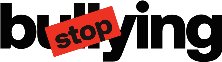 36
Ενδοσχολική Βία και Εκφοβισμός (Ε.ΒΙ.Ε.): 3η Μελέτη Περίπτωσης
---> Ημερομηνία και ώρα υποβολής αναφοράς:  19/4/2024, 11:06

---> Η αναφορά υπεβλήθη από: Γονέα	---> Ημερομηνία περιστατικού: 18/4/2024

---> Βαθμίδα Εκπαίδευσης: Πρωτοβάθμια, Δημοτικό.	 ---> Τάξη: Β΄

---> Χρόνος που συνέβη το περιστατικό : Ώρα διαλείμματος.

---> Τόπος που συνέβη το περιστατικό : Αυλή.

---> Επαναλαμβανόμενο: Μία (1) φορά.

---> Περιγραφή περιστατικού:
«Κατά τη διάρκεια του διαλείμματος έξι αγόρια διαφόρων ηλικιών έπιασαν τον μαθητή από χέρια και πόδια τον περιέφεραν στην αυλή του σχολείου και του κατέβασαν το παντελόνι επανειλημμένα. Δεν υπήρχε εκπαιδευτικός σε εφημερία και το παιδί απευθύνθηκε στη διεύθυνση όπου δεν βρήκε ανταπόκριση».
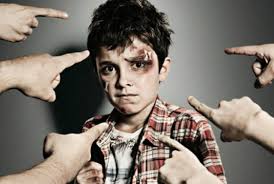 37
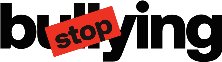 Ενδοσχολική Βία και Εκφοβισμός (Ε.ΒΙ.Ε.)
3η Μελέτη Περίπτωσης
1  Χαρακτηρισμός περιστατικού
1.1 Εντός αρμοδιότητας Πλατφόρμας: ΝΑΙ
1.2 Βάσιμη: ΝΑΙ
1.3 Είδος Ε.ΒΙ.Ε.: Σωματική, σεξουαλική
1.4 Ιδιαίτερο χαρακτηριστικό: Ο γονέας αναφέρει ότι:
1.4.1 Δεν υπήρχε εκπαιδευτικός σε εφημερία την ώρα του διαλείμματος.
1.4.2 Ο μαθητής που υπέστη Ε.ΒΙ.Ε. δεν βρήκε ανταπόκριση από τη διεύθυνση του σχολείου, όπου απευθύνθηκε.
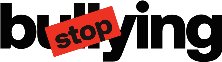 38
Ενδοσχολική Βία και Εκφοβισμός (Ε.ΒΙ.Ε.)
2  Διαχείριση περιστατικού (1/2)
Αρχικά, εξέταση ενδεχόμενης δέσμευσης περιστατικού από την 4μελή Ομάδα Δράσης, ένεκα των δύο παραπάνω λόγων. Ακόλουθα:
2.1 Έλεγχος κατηγοριών για:
     2.1.1  Απουσία εκπαιδευτικού/κών εφημερίας
     2.1.2  Έλλειψη ανταπόκρισης της διεύθυνσης του σχολείου στην έκκληση του μαθητή για βοήθεια, υποστήριξη.
2.2 Συλλογή περαιτέρω πληροφοριών: Εντοπισμός και καταγραφή γεγονότων (πιθανή αξιοποίηση πηγών σχολείου), εντοπισμός πιθανών παριστάμενων παρατηρητών, έλεγχος για εντοπισμό πιθανών συνεργών ή υποστηρικτών. Επιπλέον, έλεγχος για πιθανά παρόμοια περιστατικά, παρά την πληροφόρηση από την υπό διαχείριση αναφορά για άπαξ εμφάνιση.
2.3 Προσδιορισμός ρόλων εμπλεκομένων: οι ασκήσαντες Ε.ΒΙ.Ε, ο υφιστάμενος την Ε.ΒΙ.Ε., πιθανοί αμέτοχοι παριστάμενοι παρατηρητές, συνεργοί ή υποστηρικτές.
2.4 Συνάντηση με τους γονείς του μαθητή που υπέστη Ε.ΒΙ.Ε.
2.5 Εξέταση και παιδαγωγική παρέμβαση προς τον μαθητή που υπέστη Ε.ΒΙ.Ε.
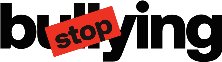 39
Ενδοσχολική Βία και Εκφοβισμός (Ε.ΒΙ.Ε.)
2  Διαχείριση περιστατικού  (2/2)
2.6 Εξέταση και παιδαγωγική παρέμβαση προς τους μαθητές που φέρονται να άσκησαν Ε.ΒΙ.Ε.
2.7 Συνάντηση (ξεχωριστά) με τους γονείς των μαθητών που φέρονται να άσκησαν  Ε.ΒΙ.Ε.
2.8 Εξέταση και παιδαγωγική παρέμβαση προς μαθητές παρατηρητές, συνεργούς, υποστηρικτές, εάν εντοπίστηκαν.
2.9 Συνάντηση (ξεχωριστά) με τους γονείς μαθητών που εντοπίστηκαν ως παρατηρητές, συνεργοί, υποστηρικτές.
2.10 Παιδαγωγικές συσκέψεις, παρουσία αρμόδιου Συμβούλου Εκπαίδευσης ένεκα ιδιαιτερότητας της κατάστασης, προς λήψη συλλογικών αποφάσεων.
2.11 Παιδαγωγικές παρεμβάσεις στα τμήματα/τάξεις των μαθητών που άσκησαν Ε.ΒΙ.Ε. Γενίκευση παρεμβάσεων στο σύνολο της σχολικής μονάδας. Συνεμπλοκή ειδικών (π.χ. ψυχολόγων) και φορέων, εάν είναι εφικτό.
2.12 Τακτική ενημέρωση της ειδικής ψηφιακής εφαρμογής (πλατφόρμας).
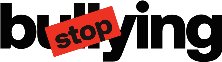 40
Ενδοσχολική Βία και Εκφοβισμός (Ε.ΒΙ.Ε.): 4η Μελέτη Περίπτωσης
---> Ημερομηνία και ώρα υποβολής αναφοράς:  18/4/2024  ,20:42 

---> Η αναφορά υπεβλήθη από: Γονέα	---> Ημερομηνία περιστατικού: 18-4-2024

---> Βαθμίδα Εκπαίδευσης: Πρωτοβάθμια, Δημοτικό.	 ---> Τάξη: ΣΤ΄

---> Χρόνος που συνέβη το περιστατικό : Καθόλη την διάρκεια της σχολικής χρονιάς.

---> Τόπος που συνέβη το περιστατικό : Εντός της σχολικής μονάδας.

---> Επαναλαμβανόμενο: Περισσότερες από 20.

---> Περιγραφή περιστατικού:
«Υπάρχει ένας συγκεκριμένος μαθητής, ο οποίος συνεχώς κοροϊδεύει, χτυπάει, σπρώχνει και βανδαλίζει ζωγραφιές και κατασκευές άλλων μαθητών».
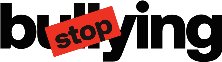 41
Ενδοσχολική Βία και Εκφοβισμός (Ε.ΒΙ.Ε.): Διαχείριση 4ης Μελέτης Περίπτωσης
---> Εντός αρμοδιότητας:  	 ΝΑΙ   	ΟΧΙ  
---> Είδος Ε.ΒΙ.Ε.: 
---> Αξιολόγηση - ιδιαίτερο χαρακτηριστικό περιστατικού:
---> Βάσιμη: 			ΝΑΙ   	ΟΧΙ  
---> Παραπομπή της υπόθεσης στην 4 – μελή Επιτροπή   
 ΝΑΙ   	  ΟΧΙ  
---> Πρόταση Διαχείρισης:
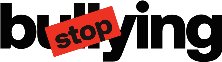 42
1  Χαρακτηρισμός περιστατικού
1.1 Εντός αρμοδιότητας Πλατφόρμας: ΝΑΙ, εάν τούτο προκύψει από την εξέταση του περιστατικού. 
1.2 Βάσιμη: ΝΑΙ
1.3 Είδος Ε.ΒΙ.Ε.: Ψυχολογική, σωματική
 
2  Διαχείριση περιστατικού
2.1 Συλλογή περαιτέρω πληροφοριών, προκειμένου και να εξεταστεί εάν το περιστατικό εμπίπτει στην αρμοδιότητα της πλατφόρμας και να εκκινήσει η διαχείρισή του: Εντοπισμός και καταγραφή γεγονότων (πιθανή αξιοποίηση πηγών σχολείου), εντοπισμός πιθανών παριστάμενων αμέτοχων παρατηρητών, έλεγχος για εντοπισμό πιθανών συνεργών ή υποστηρικτών. 
2.2 Προσδιορισμός ρόλων εμπλεκομένων: ο ασκών Ε.ΒΙ.Ε, οι  υφιστάμενοι, κατά επεισόδιο, την Ε.ΒΙ.Ε., πιθανοί αμέτοχοι παριστάμενοι παρατηρητές, συνεργοί ή υποστηρικτές.
2.3 Συνάντηση (ξεχωριστά ανά μαθητή) με τους γονείς των μαθητών που υπέστησαν Ε.ΒΙ.Ε.
43
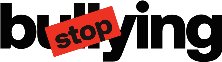 2.4 Εξέταση και παιδαγωγική παρέμβαση (ξεχωριστά) προς τους μαθητές που υπέστησαν Ε.ΒΙ.Ε.
2.5 Εξέταση και παιδαγωγική παρέμβαση προς τον μαθητή που φέρεται να άσκησε Ε.ΒΙ.Ε.
2.6 Συνάντηση με τους γονείς του μαθητή που φέρεται να άσκησε  Ε.ΒΙ.Ε.
2.7 Εξέταση και παιδαγωγική παρέμβαση προς μαθητές παρατηρητές, συνεργούς, υποστηρικτές, εάν εντοπίστηκαν.
2.8 Συνάντηση (ξεχωριστά) με τους γονείς μαθητών που εντοπίστηκαν ως παρατηρητές, συνεργοί, υποστηρικτές.
2.9 Παιδαγωγικές συσκέψεις, προς λήψη συλλογικών αποφάσεων.
2.10 Παιδαγωγικές παρεμβάσεις στα τμήματα/τάξεις των μαθητών που υπέστησαν Ε.ΒΙ.Ε. Γενίκευση παρεμβάσεων στο σύνολο της σχολικής μονάδας. Συνεμπλοκή ειδικών (π.χ. ψυχολόγων) και φορέων, εάν είναι εφικτό.
2.11 Τακτική ενημέρωση της ειδικής ψηφιακής εφαρμογής (πλατφόρμας).
44
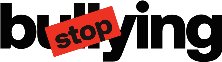 Ενδοσχολική Βία και Εκφοβισμός (Ε.ΒΙ.Ε.): 5η Μελέτη Περίπτωσης
---> Ημερομηνία και ώρα υποβολής αναφοράς:  20/4/2024 15:40

---> Η αναφορά υπεβλήθη από: Γονέα	---> Ημερομηνία περιστατικού: 19-4-2024

---> Βαθμίδα Εκπαίδευσης: Πρωτοβάθμια, Δημοτικό.	 ---> Τάξη: Δ΄

---> Χρόνος που συνέβη το περιστατικό : Ώρα μαθήματος.

---> Τόπος που συνέβη το περιστατικό : Αίθουσα Διδασκαλίας.

---> Επαναλαμβανόμενο: Μία (1) φορά.

---> Περιγραφή περιστατικού:
«Η κόρη μου ήταν μάρτυρας άσκησης σωματικής και λεκτικής βίας από τον δάσκαλο του τμήματος προς συμμαθήτρια της, προκειμένου να την απομακρύνει από την τάξη εν ώρα μαθήματος. Η ένταση και οι φωνές ήταν τέτοιας διάστασης που η κόρη μου πλέον τον φοβάται και δεν επιθυμεί να πάει σχολείο».
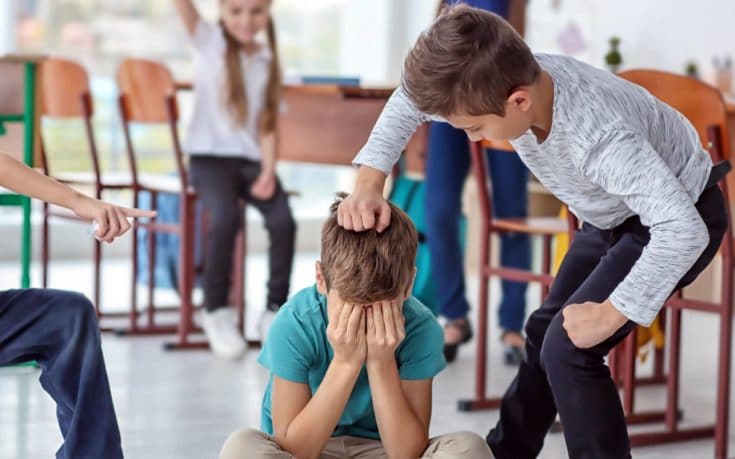 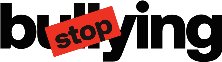 45
Ενδοσχολική Βία και Εκφοβισμός (Ε.ΒΙ.Ε.): Διαχείριση 5ης Μελέτης Περίπτωσης
---> Εντός αρμοδιότητας:  	 ΝΑΙ   	ΟΧΙ  
---> Είδος Ε.ΒΙ.Ε.: 
---> Αξιολόγηση - ιδιαίτερο χαρακτηριστικό περιστατικού:
---> Βάσιμη: 			ΝΑΙ   	ΟΧΙ  
---> Παραπομπή της υπόθεσης στην 4 – μελή Επιτροπή   
 ΝΑΙ   	  ΟΧΙ  
---> Πρόταση Διαχείρισης:
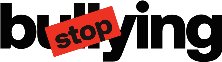 46
1  Χαρακτηρισμός περιστατικού
1.1 Εντός αρμοδιότητας Πλατφόρμας: ΝΑΙ
1.2 Βάσιμη: ΝΑΙ
1.3 Είδος Ε.ΒΙ.Ε.: Ψυχολογική
1.4 Ιδιαίτερο χαρακτηριστικό: Εμπλέκεται εκπαιδευτικός, ο οποίος κατηγορείται ότι άσκησε Ε.ΒΙ.Ε.
 
2  Διαχείριση περιστατικού
Αρχικά, εξέταση ενδεχόμενης δέσμευσης περιστατικού από την 4μελή Ομάδα Δράσης, ένεκα εμπλοκής εκπαιδευτικού. Ακόλουθα:
2.1 Προσδιορισμός ρόλων εμπλεκομένων: ο φερόμενος ως ασκήσας Ε.ΒΙ.Ε, η υφιστάμενη την Ε.ΒΙ.Ε., αμέτοχοι παριστάμενοι παρατηρητές.
2.2 Άμεση ενημέρωση διεύθυνσης σχολείου. Συλλογή πρώτων πληροφοριών για το έργο και την προσωπικότητα του εκπαιδευτικού. 
2.3 Περαιτέρω συλλογή πληροφοριών: Εντοπισμός και καταγραφή γεγονότων. Οι συναντήσεις με τους μαθητές, και τη μαθήτρια που φέρεται να υπέστη Ε.ΒΙ.Ε. και τους υπόλοιπους παρατηρητές, θα γίνουν από τον ψυχολόγο της Τετραμελούς Ομάδας Δράσης.
47
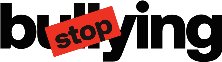 2.4 Συνάντηση με τους γονείς της μαθήτριας που φέρεται να υπέστη  Ε.ΒΙ.Ε.
2.5 Ενημέρωση και εμπλοκή αρμόδιου Συμβούλου Εκπαίδευσης:
2.5.1  Ατομικές παιδαγωγικές παρεμβάσεις. Ενδεχόμενη συλλογική παιδαγωγική παρέμβαση προς το μαθητικό τμήμα, εάν κριθεί αναγκαίο. Συνεμπλοκή ειδικών (π.χ. ψυχολόγων) και φορέων, εάν είναι εφικτό.
2.5.2 Συμβουλευτική παρέμβαση προς τον εκπαιδευτικό, εάν επιβεβαιωθεί ότι υπέπεσε σε σφάλμα. Σε αυτή την περίπτωση, εξέταση συνεμπλοκής αρμόδιου μέντορα (εάν πρόκειται για νεοεισερχόμενο εκπ/κό) και ενδοσχολικού συντονιστή.
2.6 Συνάντηση (ξεχωριστά) με τους γονείς μαθητών που εντοπίστηκαν ως παρατηρητές, εάν κριθεί αναγκαίο.
2.7 Τακτική ενημέρωση της ειδικής ψηφιακής εφαρμογής (πλατφόρμας).
48
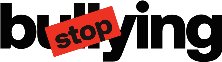 Ενδοσχολική Βία και Εκφοβισμός (Ε.ΒΙ.Ε.): 6η Μελέτη Περίπτωσης
---> Ημερομηνία και ώρα υποβολής αναφοράς:  27/5/2024, 11:18
---> Η αναφορά υπεβλήθη από: Γονέα	---> Ημερομηνία περιστατικού: 27/5/2024

---> Βαθμίδα Εκπαίδευσης: Πρωτοβάθμια, Νηπιαγωγείο.		 ---> Τάξη: 

---> Χρόνος που συνέβη το περιστατικό: Ώρα διαλείμματος.

---> Τόπος που συνέβη το περιστατικό: Αυλή.

---> Επαναλαμβανόμενο: Πολλές φορές (6 - 20).

---> Περιγραφή περιστατικού:
«Συμμαθητής με το όνομα ********** τον αναγκάζει να κάνει πράγμα στην αυλή υπό την απειλή του ξύλου, όπως να κατεβάζει τα εσώρουχα και να δείχνει ακατάλληλα σημεία ή ακόμα και να κάνει κακά στην αυλή. Γονείς ειρωνικοί, δασκάλες άφαντες. Φοβόμαστε για την ακεραιότητα του παιδιού».
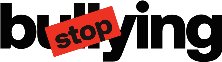 49
Ενδοσχολική Βία και Εκφοβισμός (Ε.ΒΙ.Ε.): Διαχείριση 6ης Μελέτης Περίπτωσης
---> Εντός αρμοδιότητας:  	 ΝΑΙ   	ΟΧΙ  
---> Είδος Ε.ΒΙ.Ε.: 
---> Αξιολόγηση - ιδιαίτερο χαρακτηριστικό περιστατικού:
---> Βάσιμη: 			ΝΑΙ   	ΟΧΙ  
---> Παραπομπή της υπόθεσης στην 4 – μελή Επιτροπή   
 ΝΑΙ   	  ΟΧΙ  
---> Πρόταση Διαχείρισης:
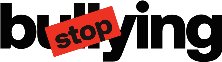 50
Ενδοσχολική Βία και Εκφοβισμός (Ε.ΒΙ.Ε.): 7η Μελέτη Περίπτωσης
---> Ημερομηνία και ώρα υποβολής αναφοράς:  9/6/2024, 23:33
---> Η αναφορά υπεβλήθη από: Γονέα		---> Ημερομηνία περιστατικού:

---> Βαθμίδα Εκπαίδευσης: Πρωτοβάθμια, Δημοτικό.		 ---> Τάξη: ΣΤ΄

---> Χρόνος που συνέβη το περιστατικό: Συμβαίνει συχνά και επανειλημμένα σε διαφορετικούς χώρους της σχολικής μονάδας και σε διαφορετικές ώρες κατά το ωρολόγιο πρόγραμμα.  Επεκτείνεται   διαδικτυακά εκτός σχολικού ωραρίου.

---> Τόπος που συνέβη το περιστατικό: .

---> Επαναλαμβανόμενο: Μερικές φορές (2 - 5).

---> Περιγραφή περιστατικού:
«Η μαθήτρια βρίσκεται αντιμέτωπη συχνά με προσβλητικά σχόλια και σωματικά  πειράγματα (όπως χτυπήματα στα οπίσθια). Διαδίδονται φήμες και σχόλια που δεν υφίστανται κάτι που επεκτείνεται εκτός σχολείου στις διαδικτυακές ομάδες. Το ΟΧΙ της μαθήτριας δεν εισακούγεται από τη συγκεκριμένη ομάδα μαθητριών».
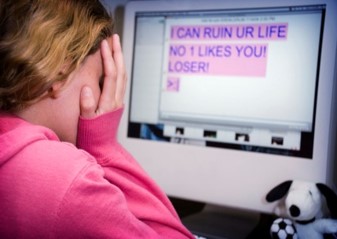 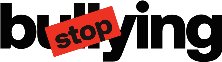 51
Ενδοσχολική Βία και Εκφοβισμός (Ε.ΒΙ.Ε.): Διαχείριση 7ης Μελέτης Περίπτωσης
---> Εντός αρμοδιότητας:  	 ΝΑΙ   	ΟΧΙ  
---> Είδος Ε.ΒΙ.Ε.: 
---> Αξιολόγηση - ιδιαίτερο χαρακτηριστικό περιστατικού:
---> Βάσιμη: 			ΝΑΙ   	ΟΧΙ  
---> Παραπομπή της υπόθεσης στην 4 – μελή Επιτροπή   
 ΝΑΙ   	  ΟΧΙ  
---> Πρόταση Διαχείρισης:
52
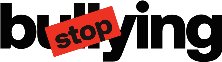 1  Χαρακτηρισμός περιστατικού
1.1 Εντός αρμοδιότητας Πλατφόρμας: ΝΑΙ
1.2 Βάσιμη: ΝΑΙ
1.3 Είδος Ε.ΒΙ.Ε.: Ψυχολογική, κοινωνική, σωματική, διαδικτυακή
 
2  Διαχείριση περιστατικού
2.1 Συλλογή πληροφοριών: Εντοπισμός και καταγραφή γεγονότων, εντοπισμός ψηφιακών τεκμηρίων, εντοπισμός εμπλεκομένων προσώπων (πιθανή αξιοποίηση πηγών σχολείου). 
2.2 Προσδιορισμός ρόλων εμπλεκομένων: οι ασκούντες Ε.ΒΙ.Ε, η υφιστάμενη την Ε.ΒΙ.Ε., αμέτοχοι παριστάμενοι ή εικονικοί παρατηρητές, συνεργοί ή υποστηρικτές.
2.3 Συνάντηση με τους γονείς της μαθήτριας που υφίσταται  Ε.ΒΙ.Ε.
2.4 Εξέταση και παιδαγωγική παρέμβαση προς τη μαθήτρια που υφίσταται  Ε.ΒΙ.Ε.
2.5 Εξέταση και παιδαγωγική παρέμβαση προς τους μαθητές που φέρονται να άσκησαν  Ε.ΒΙ.Ε.
53
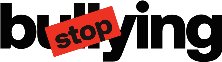 2.6 Εξέταση και παιδαγωγική παρέμβαση προς τους μαθητές εικονικούς η παριστάμενους παρατηρητές, συνεργούς ή υποστηρικτές, εάν εντοπίστηκαν.
2.7 Συνάντηση (ξεχωριστά) με τους γονείς των μαθητών που φέρονται να άσκησαν  Ε.ΒΙ.Ε.
2.8 Συνάντηση (ξεχωριστά) με τους γονείς μαθητών που εντοπίστηκαν ως παριστάμενοι ή εικονικοί παρατηρητές, συνεργοί, υποστηρικτές.
2.9 Παιδαγωγικές συσκέψεις, με πιθανή παρουσία αρμόδιου Συμβούλου Εκπαίδευσης, προς λήψη συλλογικών αποφάσεων. Ενδεχόμενη εμπλοκή μεντόρων, εάν πρόκειται για μαθητές σχολικών τμημάτων νεοεισερχόμενων εκπαιδευτικών.
2.10 Παιδαγωγική παρέμβαση προς σχολικά τμήματα ή σύνολο σχολικής μονάδας. Συνεμπλοκή ειδικών (π.χ. ψυχολόγων) και φορέων, εάν είναι εφικτό.
2.11 Τακτική ενημέρωση της ειδικής ψηφιακής εφαρμογής (πλατφόρμας).
54
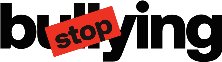 Ενδοσχολική Βία και Εκφοβισμός (Ε.ΒΙ.Ε.): 8η Μελέτη Περίπτωσης
---> Ημερομηνία και ώρα υποβολής αναφοράς:  17/6/2024, 21:46

---> Η αναφορά υπεβλήθη από: Γονέα	---> Ημερομηνία περιστατικού: 17-6-2024

---> Βαθμίδα Εκπαίδευσης: Δευτεροβάθμια, Γυμνάσιο.	 ---> Τάξη:  Β΄

---> Χρόνος που συνέβη το περιστατικό : Μετά τη λήξη των μαθημάτων.

---> Τόπος που συνέβη το περιστατικό : Διαδίκτυο.

---> Επαναλαμβανόμενο: Μερικές φορές (2 -5).
---> Περιγραφή περιστατικού:
«Είναι το δεύτερο περιστατικό όπου δημιουργείται ένα δημόσιο προφίλ στο instagram και στοχοποιεί το προφίλ του παιδιού μας με υβριστικά, ρατσιστικά, ομοφοβικά σχόλια με στόχο την προσωπικότητά του. Υπάρχουν σοβαρές υποψίες για τους υπεύθυνους γιατί έχει συνδεθεί με τους φίλους και συμμαθητές του».
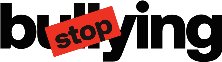 55
Ενδοσχολική Βία και Εκφοβισμός (Ε.ΒΙ.Ε.): Διαχείριση 8ης Μελέτης Περίπτωσης
---> Εντός αρμοδιότητας:  	 ΝΑΙ   	ΟΧΙ  
---> Είδος Ε.ΒΙ.Ε.: 
---> Αξιολόγηση - ιδιαίτερο χαρακτηριστικό περιστατικού:
---> Βάσιμη: 			ΝΑΙ   	ΟΧΙ  
---> Παραπομπή της υπόθεσης στην 4 – μελή Επιτροπή   
 ΝΑΙ   	  ΟΧΙ  
---> Πρόταση Διαχείρισης:
56
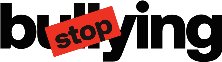 1  Χαρακτηρισμός περιστατικού
1.1 Εντός αρμοδιότητας Πλατφόρμας: ΝΑΙ, επειδή επηρεάζει τη σχολική ζωή
1.2 Βάσιμη: ΝΑΙ
1.3 Είδος Ε.ΒΙ.Ε.: Ψυχολογική, κοινωνική, ομοφοβική, διαδικτυακή
 
2  Διαχείριση περιστατικού
2.1 Συλλογή πληροφοριών: Εντοπισμός και καταγραφή γεγονότων, εντοπισμός ψηφιακών τεκμηρίων, εντοπισμός εμπλεκομένων προσώπων (πιθανή αξιοποίηση πηγών σχολείου). 
2.2 Προσδιορισμός ρόλων εμπλεκομένων: οι ασκούντες Ε.ΒΙ.Ε, ο/η υφιστάμενος/η την Ε.ΒΙ.Ε., αμέτοχοι εικονικοί παρατηρητές, συνεργοί ή υποστηρικτές.
2.3 Συνάντηση με τους γονείς του παιδιού που υφίσταται  Ε.ΒΙ.Ε.
2.4 Εξέταση και παιδαγωγική παρέμβαση προς το παιδί που υφίσταται  Ε.ΒΙ.Ε.
2.5 Εξέταση και παιδαγωγική παρέμβαση προς τους μαθητές που φέρονται να άσκησαν  Ε.ΒΙ.Ε.
57
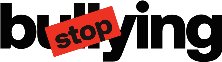 2.6 Εξέταση και παιδαγωγική παρέμβαση προς τους μαθητές εικονικούς η παριστάμενους παρατηρητές, συνεργούς ή υποστηρικτές, εάν εντοπίστηκαν.
2.7 Συνάντηση (ξεχωριστά) με τους γονείς των μαθητών που φέρονται να άσκησαν  Ε.ΒΙ.Ε.
2.8 Συνάντηση (ξεχωριστά) με τους γονείς μαθητών που εντοπίστηκαν ως εικονικοί παρατηρητές, συνεργοί, υποστηρικτές.
2.9 Παιδαγωγικές συσκέψεις, με πιθανή παρουσία αρμόδιου Συμβούλου Εκπαίδευσης, προς λήψη συλλογικών αποφάσεων. Ενδεχόμενη εμπλοκή μεντόρων, εάν πρόκειται για μαθητές σχολικών τμημάτων νεοεισερχόμενων εκπαιδευτικών.
2.10 Παιδαγωγική παρέμβαση προς σχολικά τμήματα ή σύνολο σχολικής μονάδας. Συνεμπλοκή ειδικών (π.χ. ψυχολόγων) και φορέων, εάν είναι εφικτό.
2.11 Τακτική ενημέρωση της ειδικής ψηφιακής εφαρμογής (πλατφόρμας).
58
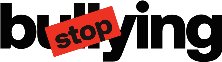 Ενδοσχολική Βία και Εκφοβισμός (Ε.ΒΙ.Ε.): 9η Μελέτη Περίπτωσης
---> Ημερομηνία και ώρα υποβολής αναφοράς:  10/4/2024, 21:11 

---> Η αναφορά υπεβλήθη από: Γονέα	---> Ημερομηνία περιστατικού: 10-4-2024

---> Βαθμίδα Εκπαίδευσης: Δευτεροβάθμια, Γυμνάσιο.	 ---> Τάξη: Α΄

---> Χρόνος που συνέβη το περιστατικό : Ώρα μαθήματος.

---> Τόπος που συνέβη το περιστατικό : Αίθουσα  διδασκαλίας.

---> Επαναλαμβανόμενο: Περισσότερες από 20.

---> Περιγραφή περιστατικού:
«Συγκεκριμένοι συμμαθητές του ********** τον έσπρωχναν, τον χτυπούσαν, τον κλωτσούσαν και του έβαλαν στο κεφάλι το καλάθι των σκουπιδιών. Αυτό συνέβη εντός της αίθουσας και ενόσω ο καθηγητής βγήκε για λίγα λεπτά έξω. Παρόμοια περιστατικά bulling από τους ίδιους μαθητές έχει δεχθεί πολλάκις ο **********».
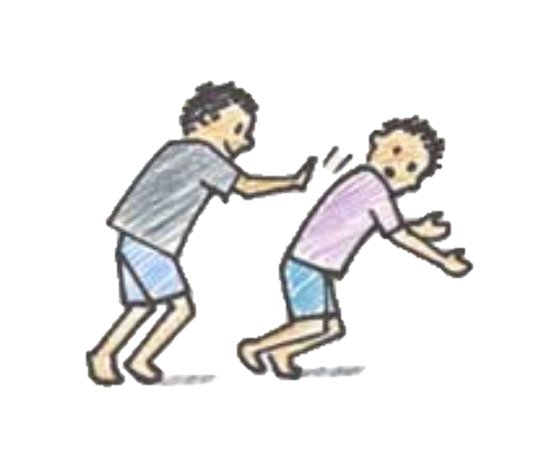 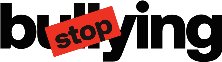 59
Ενδοσχολική Βία και Εκφοβισμός (Ε.ΒΙ.Ε.): Διαχείριση 9ης Μελέτης Περίπτωσης
---> Εντός αρμοδιότητας:  	ΝΑΙ   		ΟΧΙ  
---> Είδος Ε.ΒΙ.Ε.: 
---> Αξιολόγηση - ιδιαίτερο χαρακτηριστικό περιστατικού:
---> Βάσιμη: 			ΝΑΙ   		ΟΧΙ  
---> Παραπομπή της υπόθεσης στην 4 – μελή Επιτροπή   ΝΑΙ   		ΟΧΙ  
---> Πρόταση Διαχείρισης:
 Έλεγχος περιστατικού για τις καταγγελίες.
 Συλλογή πληροφοριών, ιστορικό.
 Προσδιορισμός ρόλων εμπλεκομένων.
 Επικοινωνία με  (μαθητές, γονείς, αρχές, κ.λπ.): 
 Συναντήσεις με  (μαθητές, γονείς κ.λπ.): 
 Συνδρομή ειδικών (ψυχολόγων, κοινωνικών λειτουργών, νομικών, φορέων, αρχών κ.λπ.) – παραπομπή σε άλλες υπηρεσίες:  
 Πειθαρχικά μέτρα:
 Παιδαγωγικές παρεμβάσεις:
 Επικοινωνία, ενημέρωση, αρχείο, κλείσιμο:
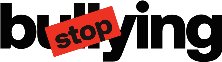 60
Ενδοσχολική Βία και Εκφοβισμός (Ε.ΒΙ.Ε.): 10η Μελέτη Περίπτωσης
---> Ημερομηνία και ώρα υποβολής αναφοράς:  23/4/2024, 21:32

---> Η αναφορά υπεβλήθη από: Γονέα	---> Ημερομηνία περιστατικού: 22/4/2024

---> Βαθμίδα Εκπαίδευσης: Δευτεροβάθμια, Γυμνάσιο.	 ---> Τάξη: Β΄

---> Χρόνος που συνέβη το περιστατικό : Απόγευμα.

---> Τόπος που συνέβη το περιστατικό : Διαδίκτυο – Σχολική Εκδρομή.

---> Επαναλαμβανόμενο: Μερικές φορές (2 – 5).

---> Περιγραφή περιστατικού:
«Μέσω του λογαριασμού του παιδιού μου στο Snapchat στάλθηκαν ηχητικά από την ********** με βρισιά, προσωπική απειλή για ξύλο στο σχολείο και στο τέλος ότι θα βάλουν μαύρα οι γονείς!! Την ίδια μέρα η ίδια κοπέλα έστειλε άτομα να την ρίξουν στο πάτωμα κατά την σχολική εκδρομή».
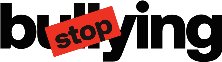 61
Ενδοσχολική Βία και Εκφοβισμός (Ε.ΒΙ.Ε.): Διαχείριση 10ης Μελέτης Περίπτωσης
---> Εντός αρμοδιότητας:  	ΝΑΙ   		ΟΧΙ  
---> Είδος Ε.ΒΙ.Ε.: 
---> Αξιολόγηση - ιδιαίτερο χαρακτηριστικό περιστατικού:
---> Βάσιμη: 			ΝΑΙ   		ΟΧΙ  
---> Παραπομπή της υπόθεσης στην 4 – μελή Επιτροπή   ΝΑΙ   		ΟΧΙ  
---> Πρόταση Διαχείρισης:
 Έλεγχος περιστατικού για τις καταγγελίες.
 Συλλογή πληροφοριών, ιστορικό.
 Προσδιορισμός ρόλων εμπλεκομένων.
 Επικοινωνία με  (μαθητές, γονείς, αρχές, κ.λπ.): 
 Συναντήσεις με  (μαθητές, γονείς κ.λπ.): 
 Συνδρομή ειδικών (ψυχολόγων, κοινωνικών λειτουργών, νομικών, φορέων, αρχών κ.λπ.) – παραπομπή σε άλλες υπηρεσίες:  
 Πειθαρχικά μέτρα:
 Παιδαγωγικές παρεμβάσεις:
 Επικοινωνία, ενημέρωση, αρχείο, κλείσιμο:
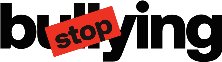 62
Ενδοσχολική Βία και Εκφοβισμός (Ε.ΒΙ.Ε.): 11η Μελέτη Περίπτωσης
---> Ημερομηνία και ώρα υποβολής αναφοράς:  13/5/2024, 20:02

---> Η αναφορά υπεβλήθη από: Μαθητή	---> Ημερομηνία περιστατικού: 13/5/2024

---> Βαθμίδα Εκπαίδευσης: Δευτεροβάθμια, Γυμνάσιο.	 ---> Τάξη: Β΄

---> Χρόνος που συνέβη το περιστατικό : Ώρα μαθήματος.

---> Τόπος που συνέβη το περιστατικό : Αίθουσα Διδασκαλίας.

---> Επαναλαμβανόμενο: Συνέχεια (περισσότερες από 20).

---> Περιγραφή περιστατικού:
«ΜΕ ΚΟΡΟΙΔΕΥΟΥΝ, ΜΕ ΠΕΙΡΑΖΟΥΝ, ΑΡΠΑΖΟΥΝ ΤΑ ΠΡΟΣΩΠΙΚΑ ΑΝΤΙΚΕΙΜΕΝΑ ΜΟΥ, ΜΟΥ ΚΑΝΟΥΝ ΓΚΡΙΜΑΤΣΕΣ. ΤΟ ΣΧΟΛΕΙΟ ΔΕΝ ΚΑΝΕΙ ΣΧΕΔΟΝ ΠΟΤΕ ΤΙΠΟΤΑ ΚΑΙ ΜΟΥ ΛΕΕΙ ΝΑ ΜΗΝ ΔΙΝΩ ΣΗΜΑΣΙΑ. ΚΑΙ ΜΟΥ ΚΑΝΟΥΝ ΧΕΙΡΟΝΟΜΙΕΣ ΑΣΧΗΜΕΣ ΚΑΙ ΜΕ ΒΡΙΖΟΥΝ ΚΑΙ ΜΟΥ ΛΕΝΕ ΓΙΑ ΝΑΡΚΩΤΙΚΑ, ΓΙΑ ΠΑΡΑΔΕΙΓΜΑ ΜΠΑΦΟΣ Η΄ ΚΟΚΑΪΝΗ».
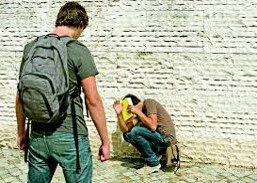 63
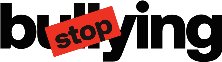 Ενδοσχολική Βία και Εκφοβισμός (Ε.ΒΙ.Ε.): Διαχείριση 11ης Μελέτης Περίπτωσης
---> Εντός αρμοδιότητας:  	ΝΑΙ   		ΟΧΙ  
---> Είδος Ε.ΒΙ.Ε.: 
---> Αξιολόγηση - ιδιαίτερο χαρακτηριστικό περιστατικού:
---> Βάσιμη: 			ΝΑΙ   		ΟΧΙ  
---> Παραπομπή της υπόθεσης στην 4 – μελή Επιτροπή   ΝΑΙ   		ΟΧΙ  
---> Πρόταση Διαχείρισης:
 Έλεγχος περιστατικού για τις καταγγελίες.
 Συλλογή πληροφοριών, ιστορικό.
 Προσδιορισμός ρόλων εμπλεκομένων.
 Επικοινωνία με  (μαθητές, γονείς, αρχές, κ.λπ.): 
 Συναντήσεις με  (μαθητές, γονείς κ.λπ.): 
 Συνδρομή ειδικών (ψυχολόγων, κοινωνικών λειτουργών, νομικών, φορέων, αρχών κ.λπ.) – παραπομπή σε άλλες υπηρεσίες:  
 Πειθαρχικά μέτρα:
 Παιδαγωγικές παρεμβάσεις:
 Επικοινωνία, ενημέρωση, αρχείο, κλείσιμο:
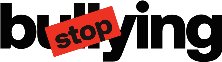 64
Ενδοσχολική Βία και Εκφοβισμός (Ε.ΒΙ.Ε.): 12η Μελέτη Περίπτωσης
---> Ημερομηνία και ώρα υποβολής αναφοράς:  18/6/2024,15:15

---> Η αναφορά υπεβλήθη από: Γονέα     	---> Ημερομηνία περιστατικού:22-5-2024

---> Βαθμίδα Εκπαίδευσης: Δευτεροβάθμια, Γυμνάσιο.	 ---> Τάξη: Γ΄

---> Χρόνος που συνέβη το περιστατικό: Εκτός Σχολείου, βράδυ.

---> Τόπος που συνέβη το περιστατικό: Διαδίκτυο.

---> Επαναλαμβανόμενο: Μία φορά (1).
---> Περιγραφή περιστατικού:
«Η κόρη μου έλαβε παραποιημένη φωτό της με ξένο γυμνό γυν. σώμα από φίλη της και μαζί και άλλων φιλενάδων της. Τις φωτό δημιούργησαν και διακίνησαν (με στοιχεία από το viber) οι ********** και **********. Έχουμε κάνει μήνυση ΑΣΤΥΝΟΜΙΑ και ΔΙΩΞ. ΗΛ. ΕΓΚΛΗΜ. ΑΝΗΛΙΚΩΝ».
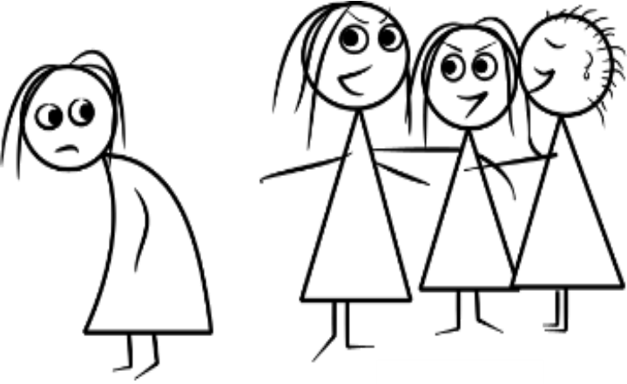 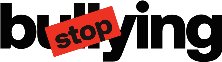 65
Ενδοσχολική Βία και Εκφοβισμός (Ε.ΒΙ.Ε.): Διαχείριση 12ης Μελέτης Περίπτωσης
---> Εντός αρμοδιότητας:  	ΝΑΙ   		ΟΧΙ  
---> Είδος Ε.ΒΙ.Ε.: 
---> Αξιολόγηση - ιδιαίτερο χαρακτηριστικό περιστατικού:
---> Βάσιμη: 			ΝΑΙ   		ΟΧΙ  
---> Παραπομπή της υπόθεσης στην 4 – μελή Επιτροπή   ΝΑΙ   		ΟΧΙ  
---> Πρόταση Διαχείρισης:
 Έλεγχος περιστατικού για τις καταγγελίες.
 Συλλογή πληροφοριών, ιστορικό.
 Προσδιορισμός ρόλων εμπλεκομένων.
 Επικοινωνία με  (μαθητές, γονείς, αρχές, κ.λπ.): 
 Συναντήσεις με  (μαθητές, γονείς κ.λπ.): 
 Συνδρομή ειδικών (ψυχολόγων, κοινωνικών λειτουργών, νομικών, φορέων, αρχών κ.λπ.) – παραπομπή σε άλλες υπηρεσίες:  
 Πειθαρχικά μέτρα:
 Παιδαγωγικές παρεμβάσεις:
 Επικοινωνία, ενημέρωση, αρχείο, κλείσιμο:
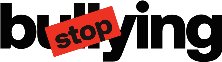 66
Ενδοσχολική Βία και Εκφοβισμός (Ε.ΒΙ.Ε.): Σήμερα…
---> … το μέλλον της βίας εξαρτάται από το παρόν…
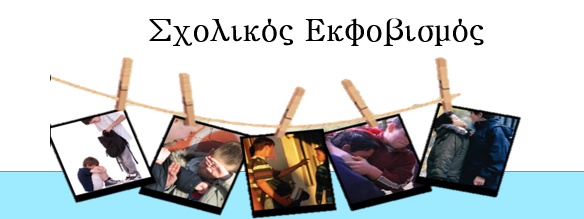 «Προσεύχομαι να γίνουν οι εκφοβιστές καλύτεροι άνθρωποι, αλλά θυμώνω όταν οι φίλες μου δεν μου συμπαραστέκονται. Απλά κάθονται εκεί και γελούν»
(Μαθήτρια 15 ετών)
67
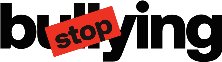 Ενδοσχολική Βία και Εκφοβισμός (Ε.ΒΙ.Ε.): Σήμερα…
---> … Τα φαινόμενα Ε.ΒΙ.Ε. μόνο πόνο προκαλούν!
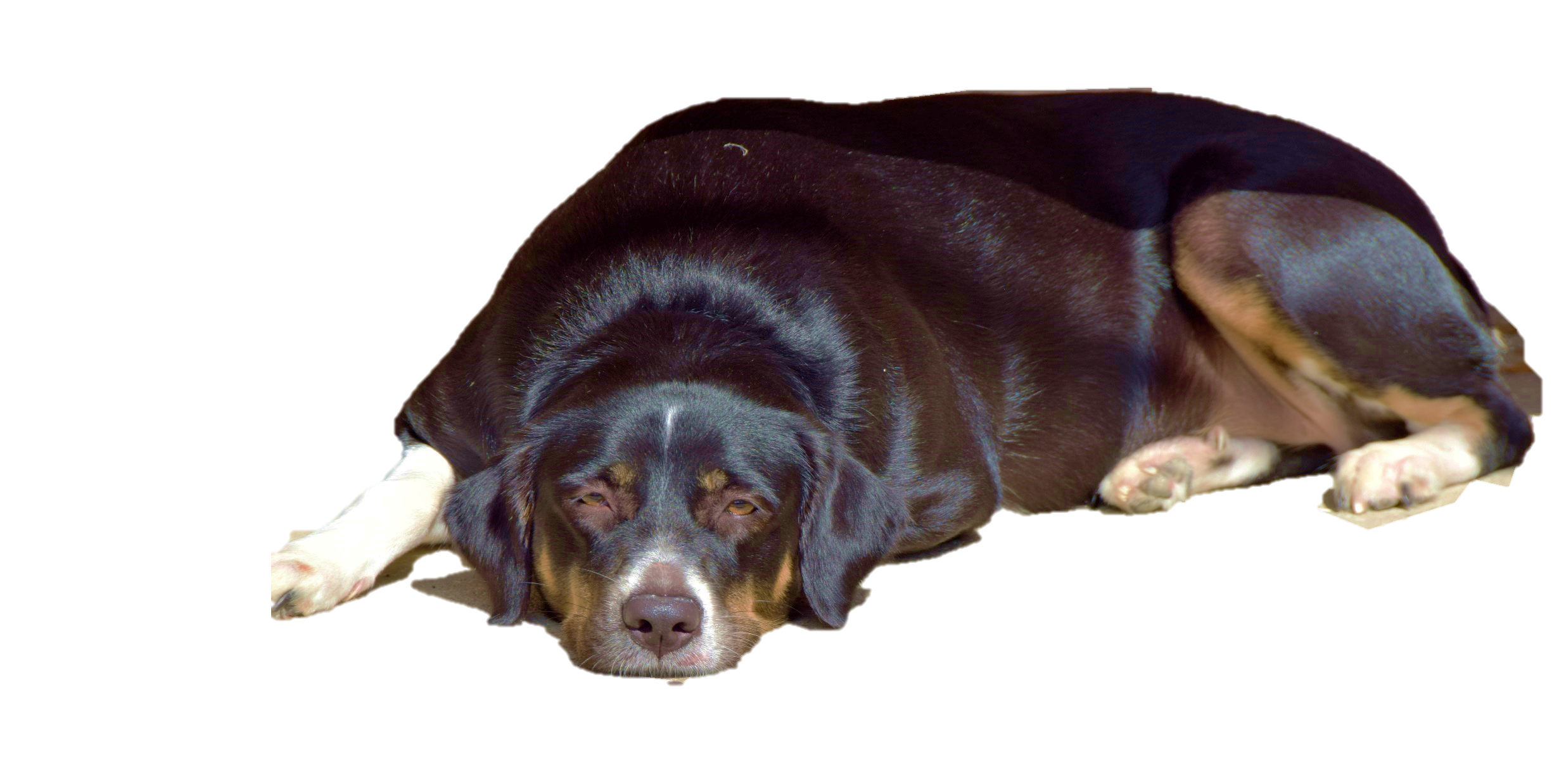 Σε όλους!
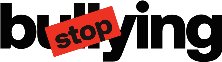 68
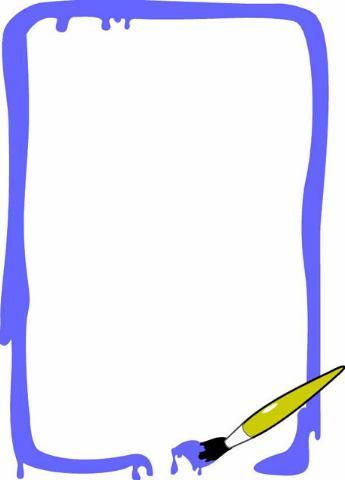 Σας  ευχαριστούμε
          πολύ….

                          Μαρούδας Η., Νικολόπουλος Β. &  Ρέντζη Α.


                                                          ΤΕΛΟΣ
Ενδοσχολική Βία και Εκφοβισμός (Ε.ΒΙ.Ε.)
69
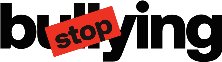